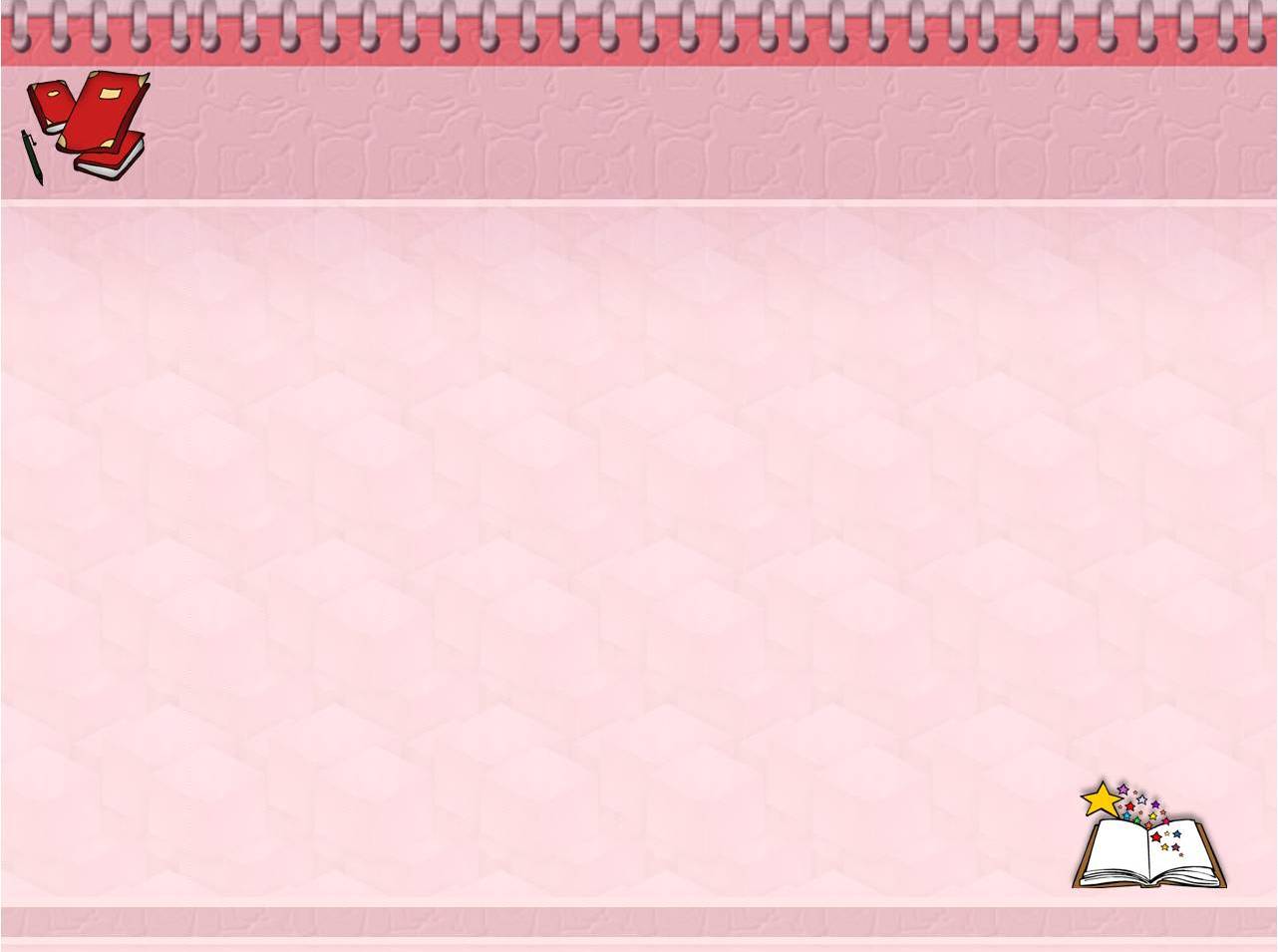 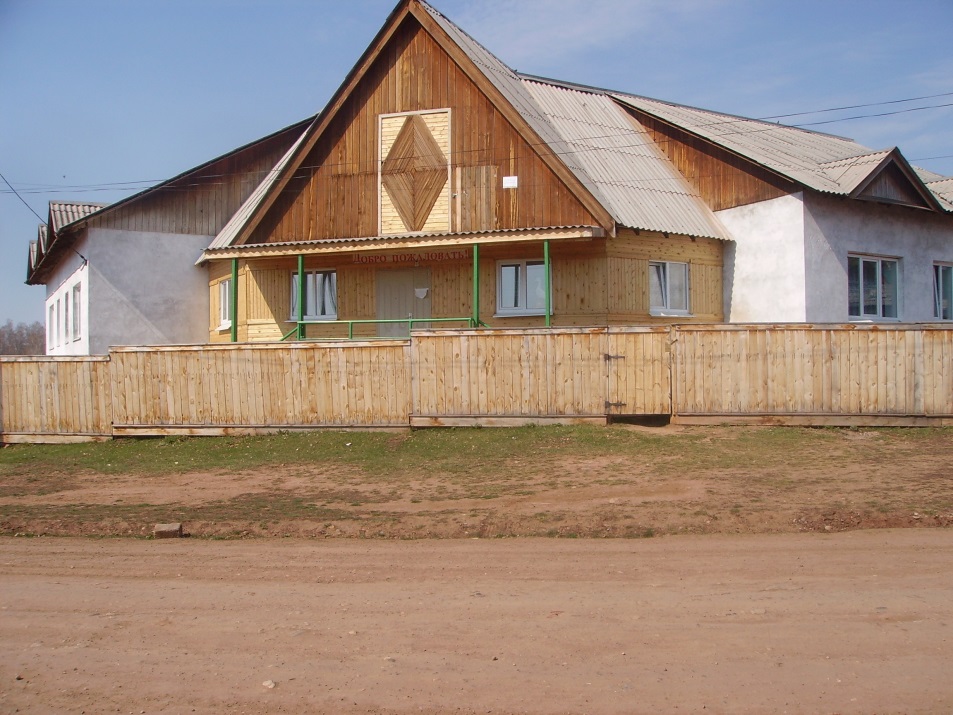 Новые подходы 
к обучению и воспитанию 
детей дошкольного образования
Воспитатель МКДОУ Заславский детский сад 
Зубова Анастасия Геннадьевна
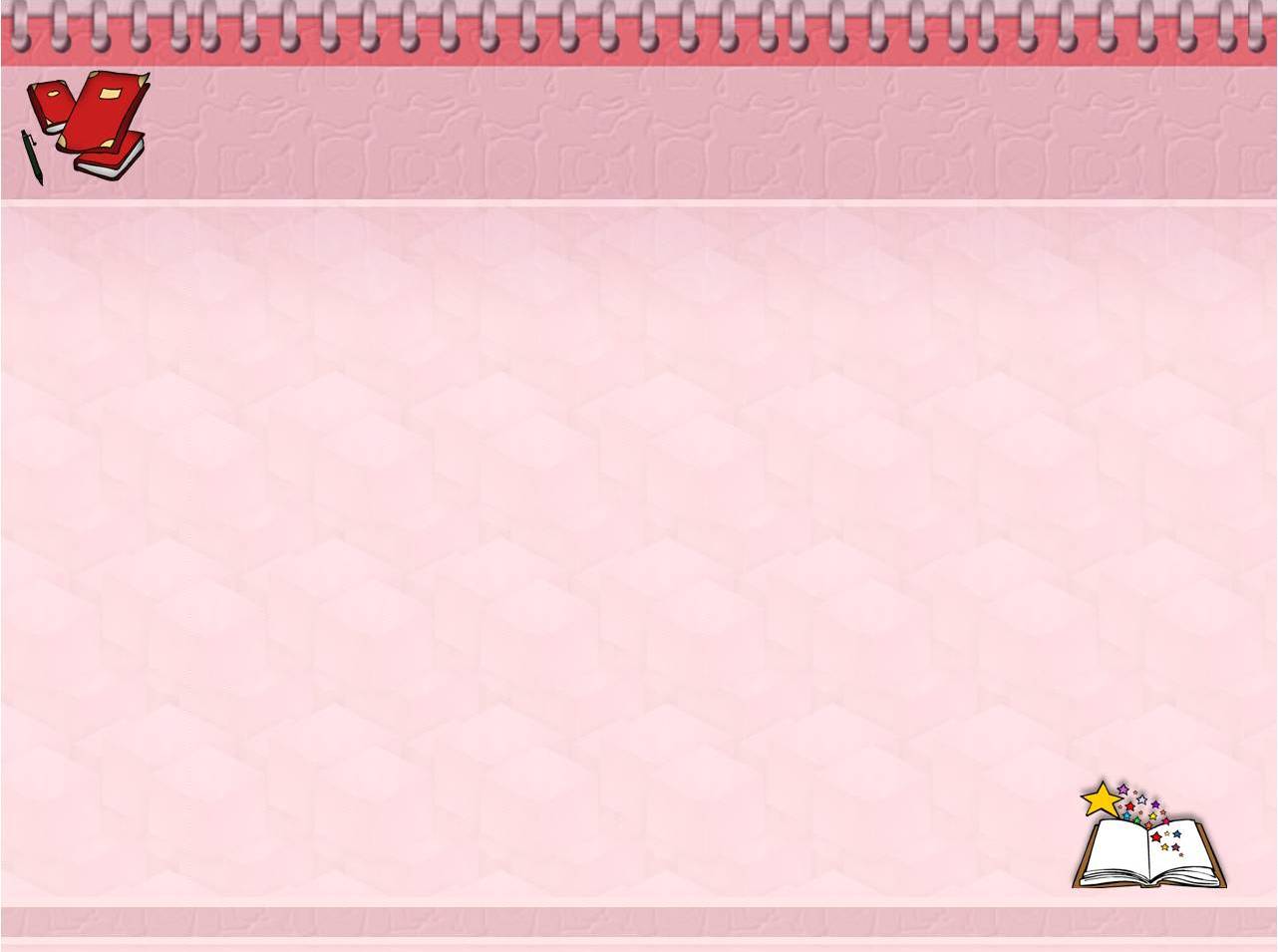 «Ребенок воспитывается в окружающей среде разными случайностями, которые его окружают. Педагогика должна дать направление этим случайностям» .

            Владимир Фёдорович Одоевский
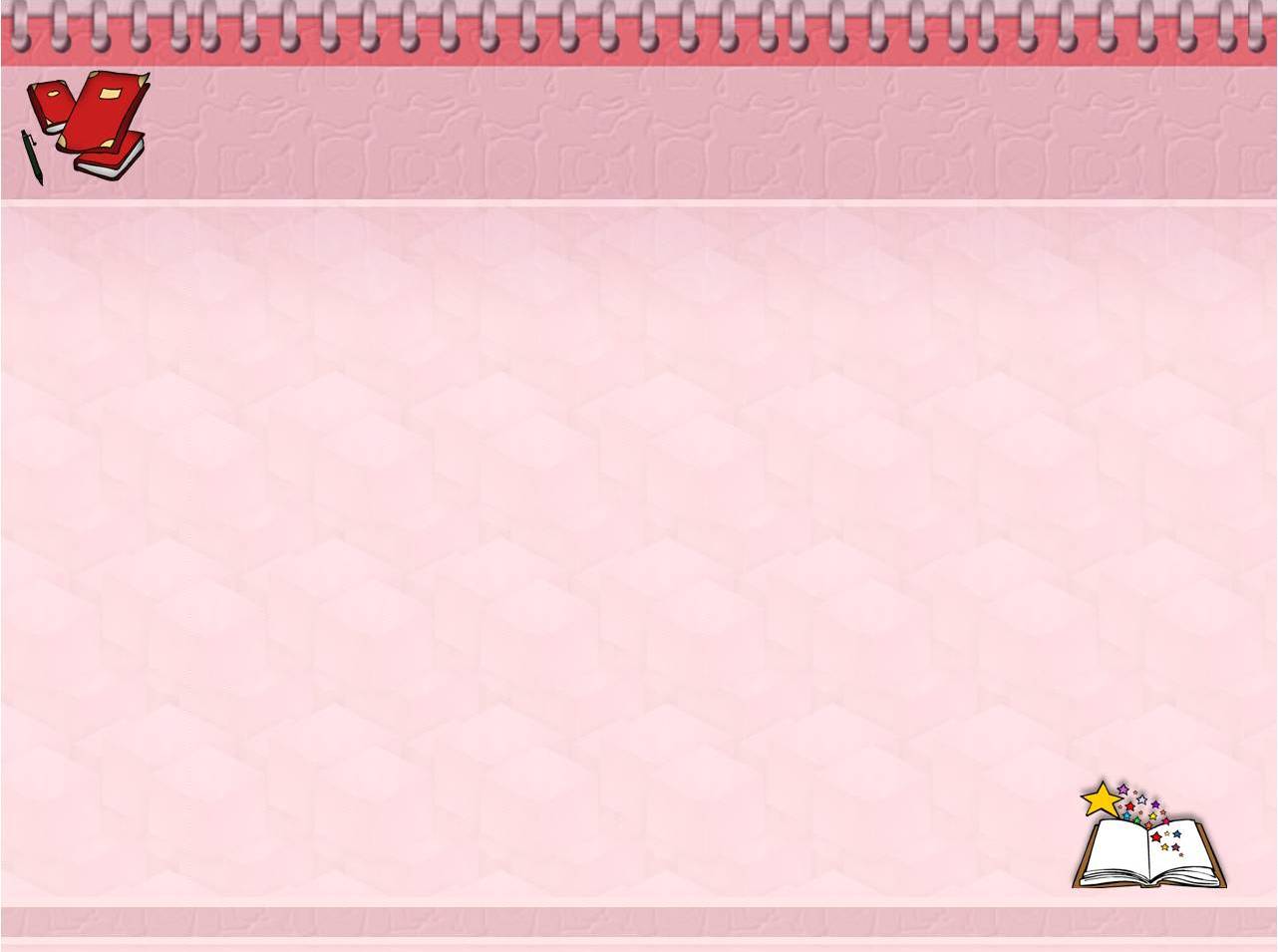 Взрослый в общении с детьми  должен придерживаться  положения: 
«Не рядом, не над ним, а вместе!». Его цель -  содействовать становлению ребенка как личности.
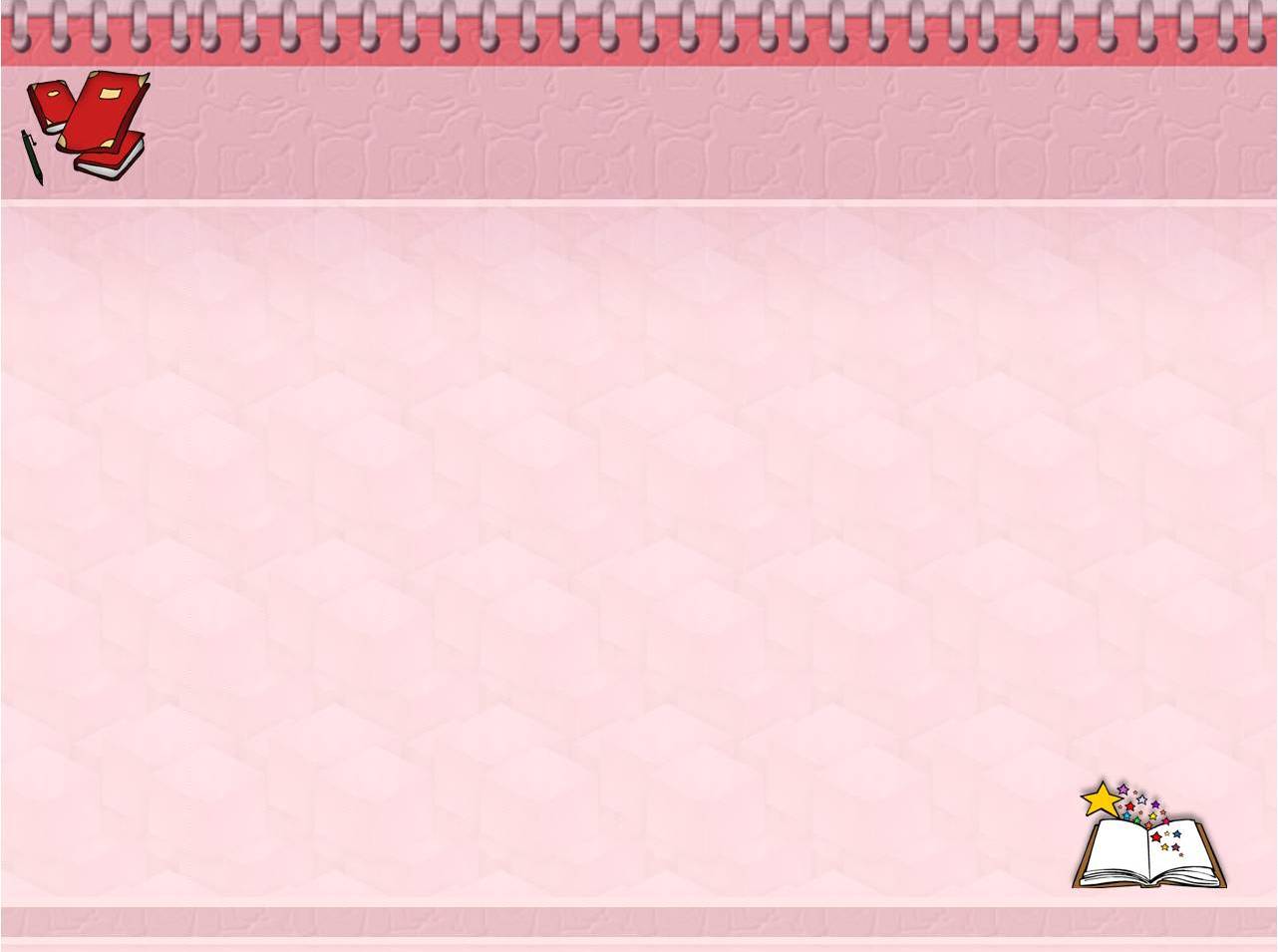 «Технология – это совокупность приемов, применяемых в каком-либо деле, мастерстве, искусстве», - так сказано в толковом словаре.
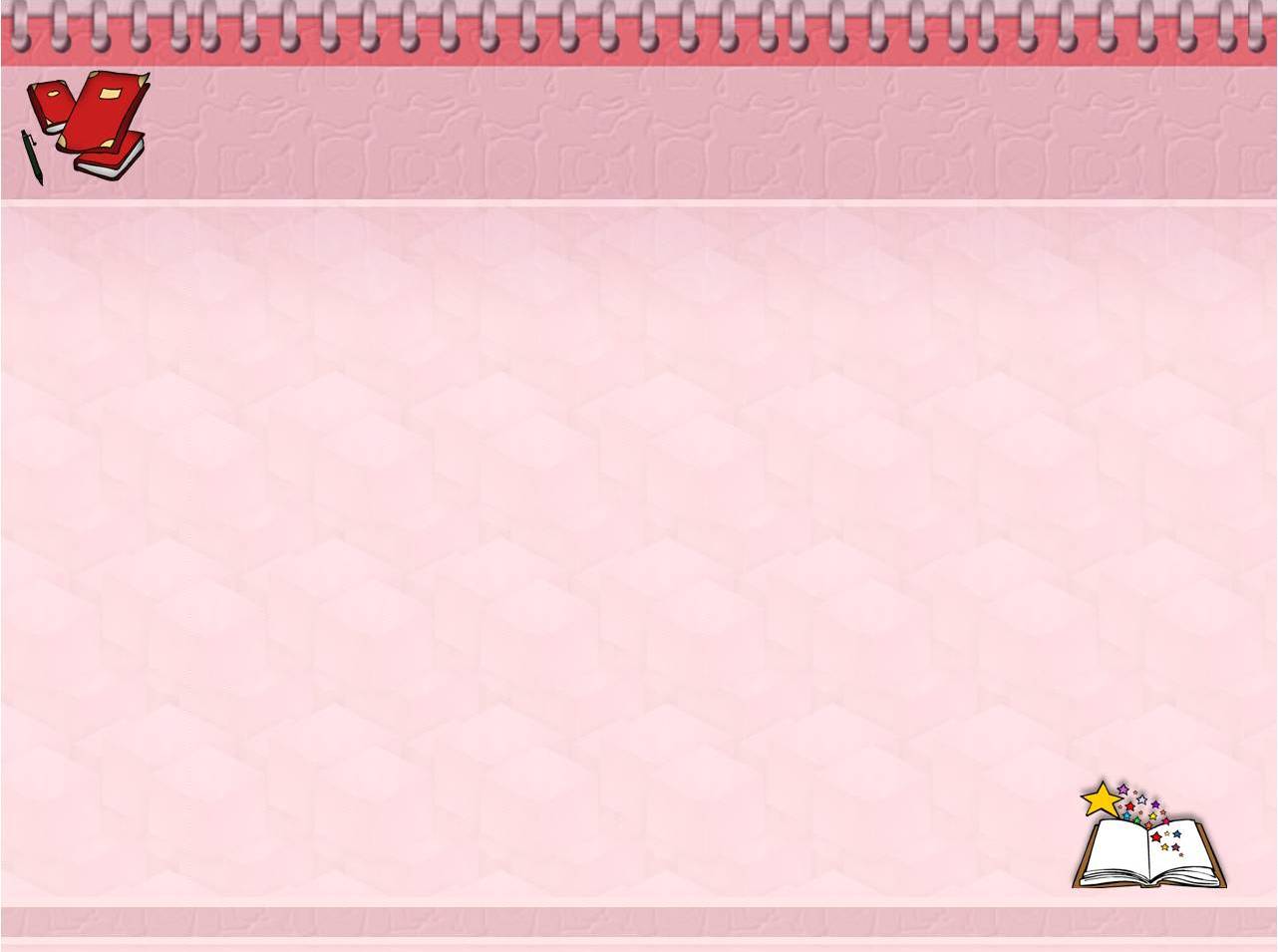 «Педагогическая технология - это совокупность психолого-педагогических установок, определяющих специальный набор и компоновку форм, методов, способов, приёмов обучения, воспитательных средств; она есть организационно-методический инструментарий педагогического процесса».

                   Лихачёв Борис Тимофеевич
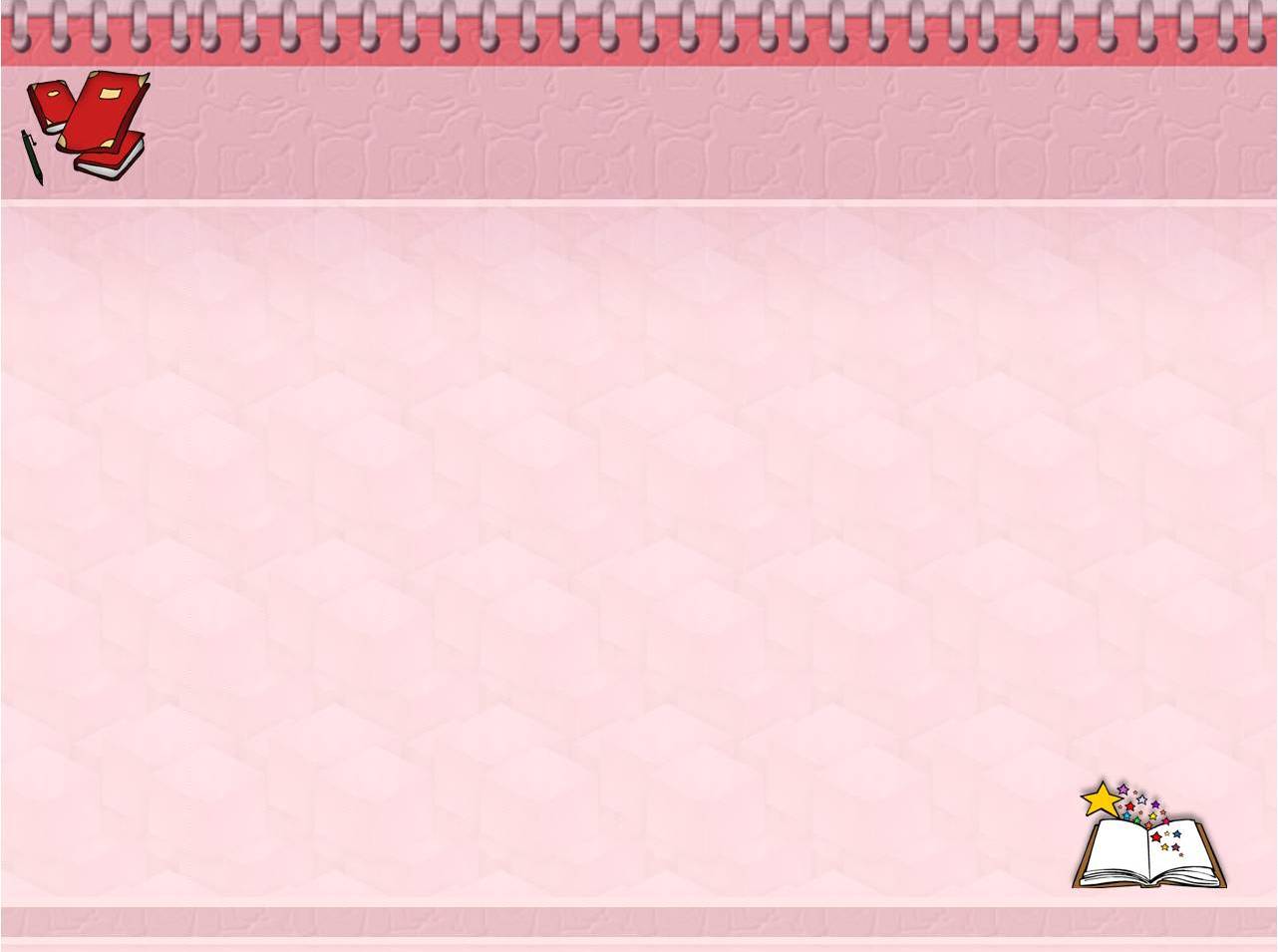 К числу современных образовательных технологий можно отнести:
•	здоровьесберегающие технологии;
•	технологии проектной деятельности
•	технология исследовательской деятельности
•	 информационно-коммуникационные технологии;
•	личностно-ориентированные технологии;
•	технология портфолио дошкольника и воспитателя
•	игровая технология
•	технология «ТРИЗ» и др.
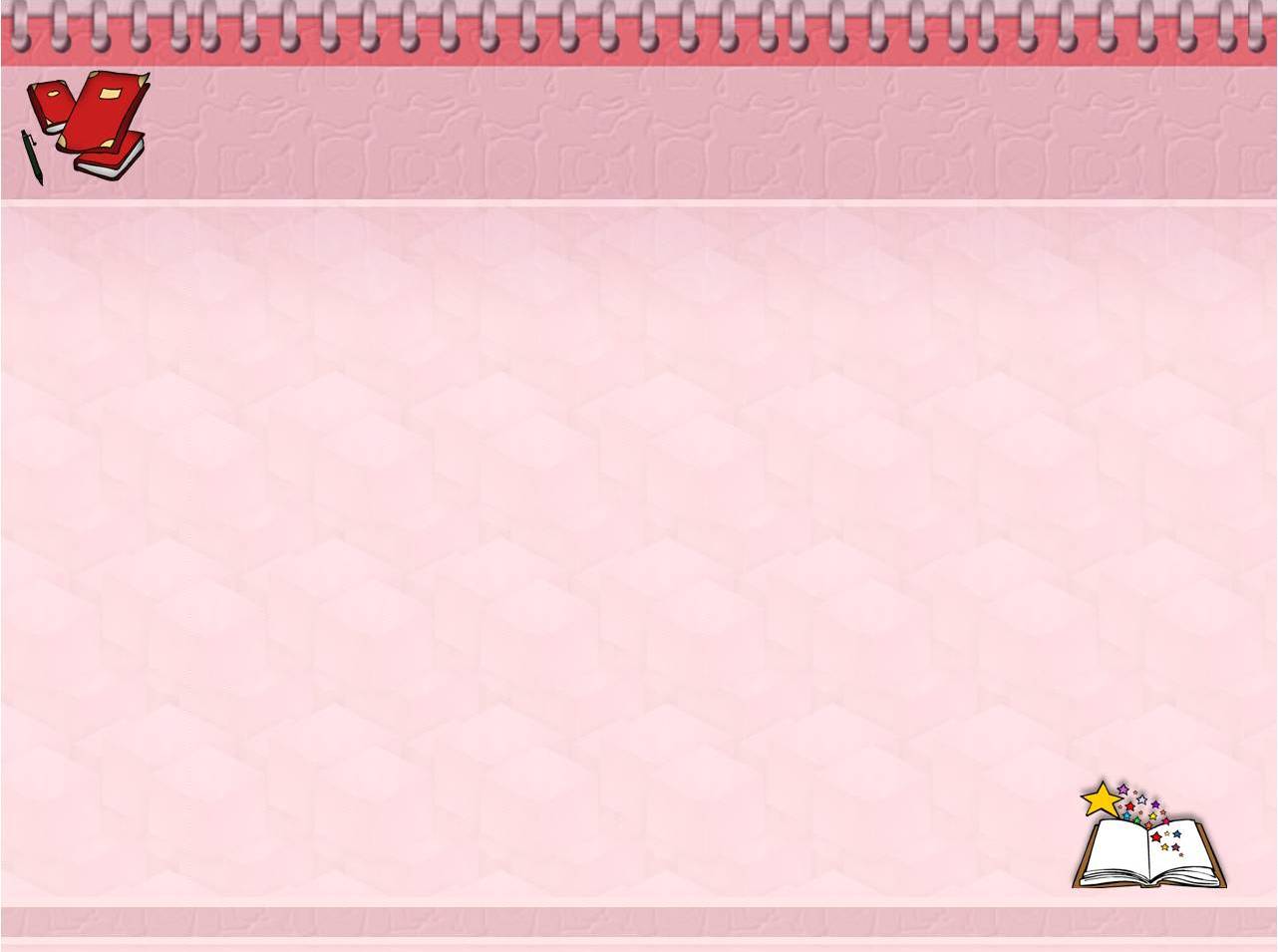 Здоровье сберегающие технологии
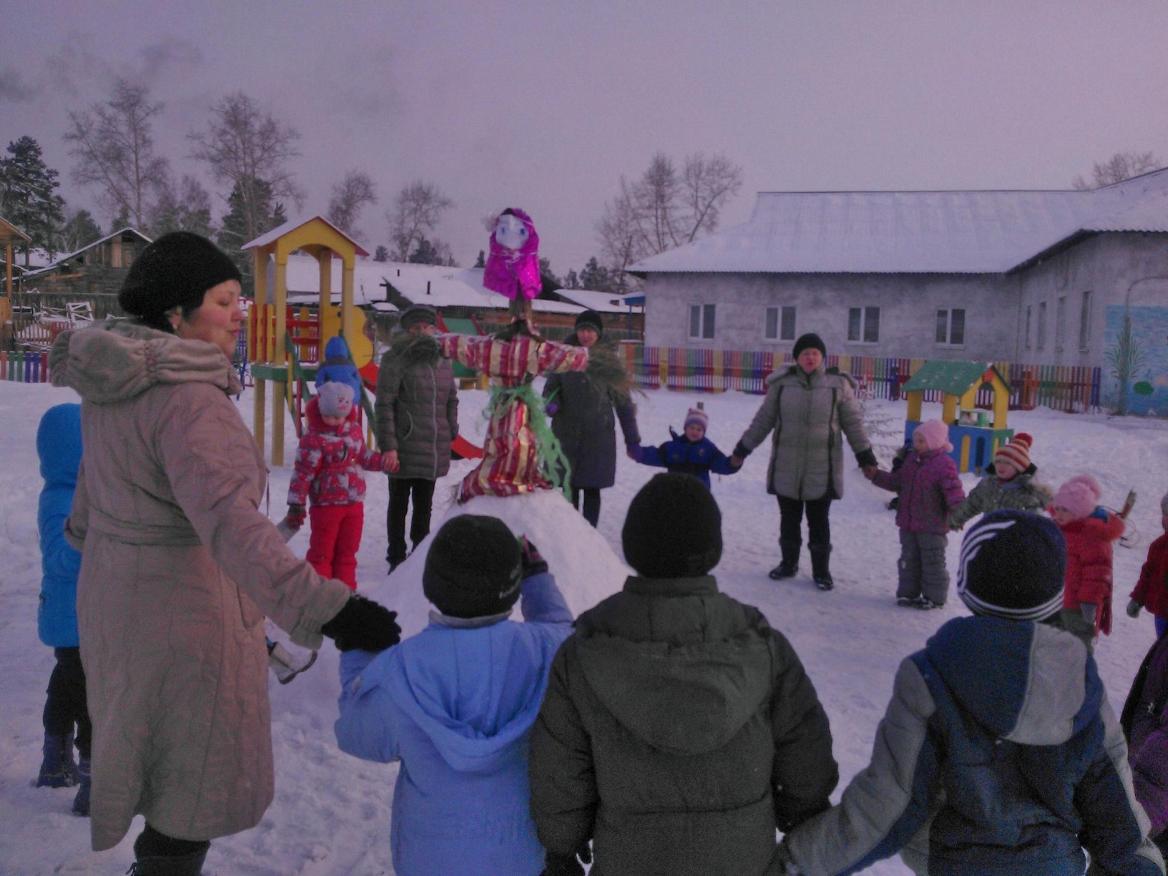 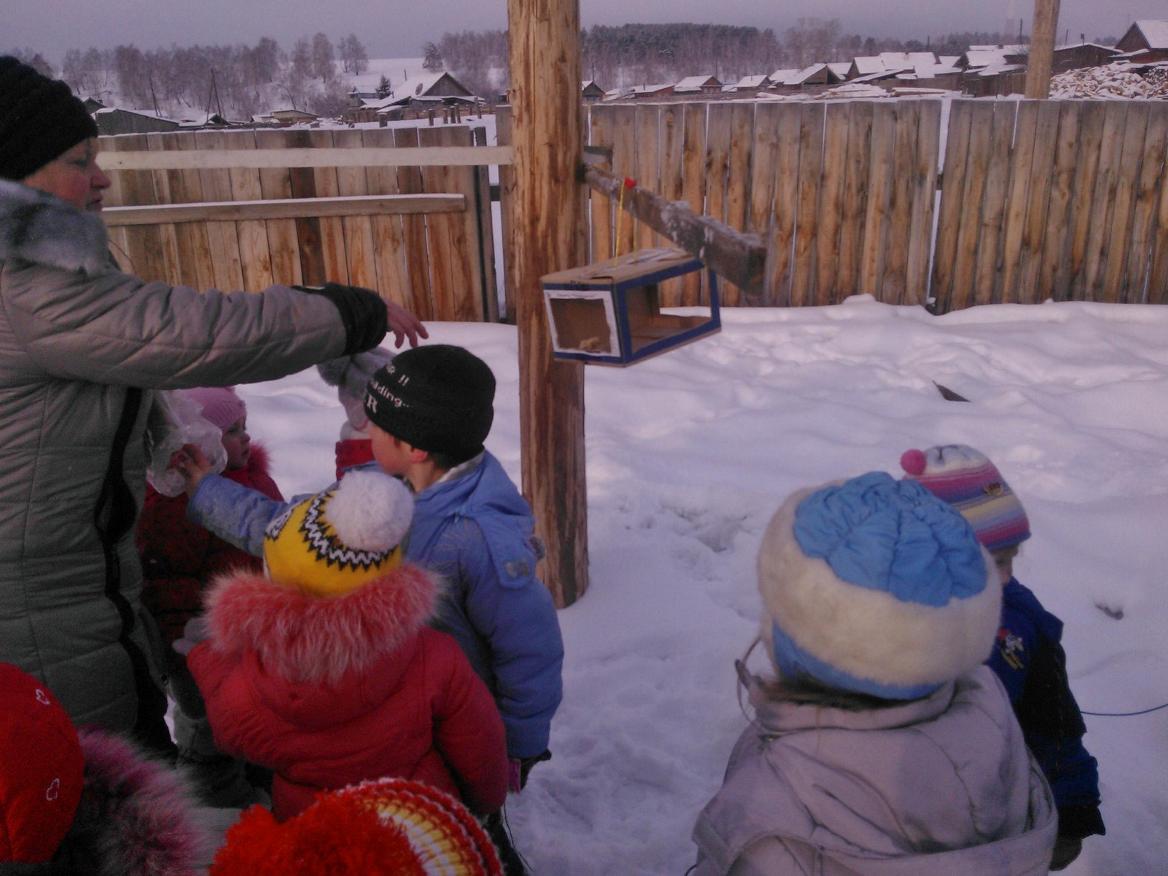 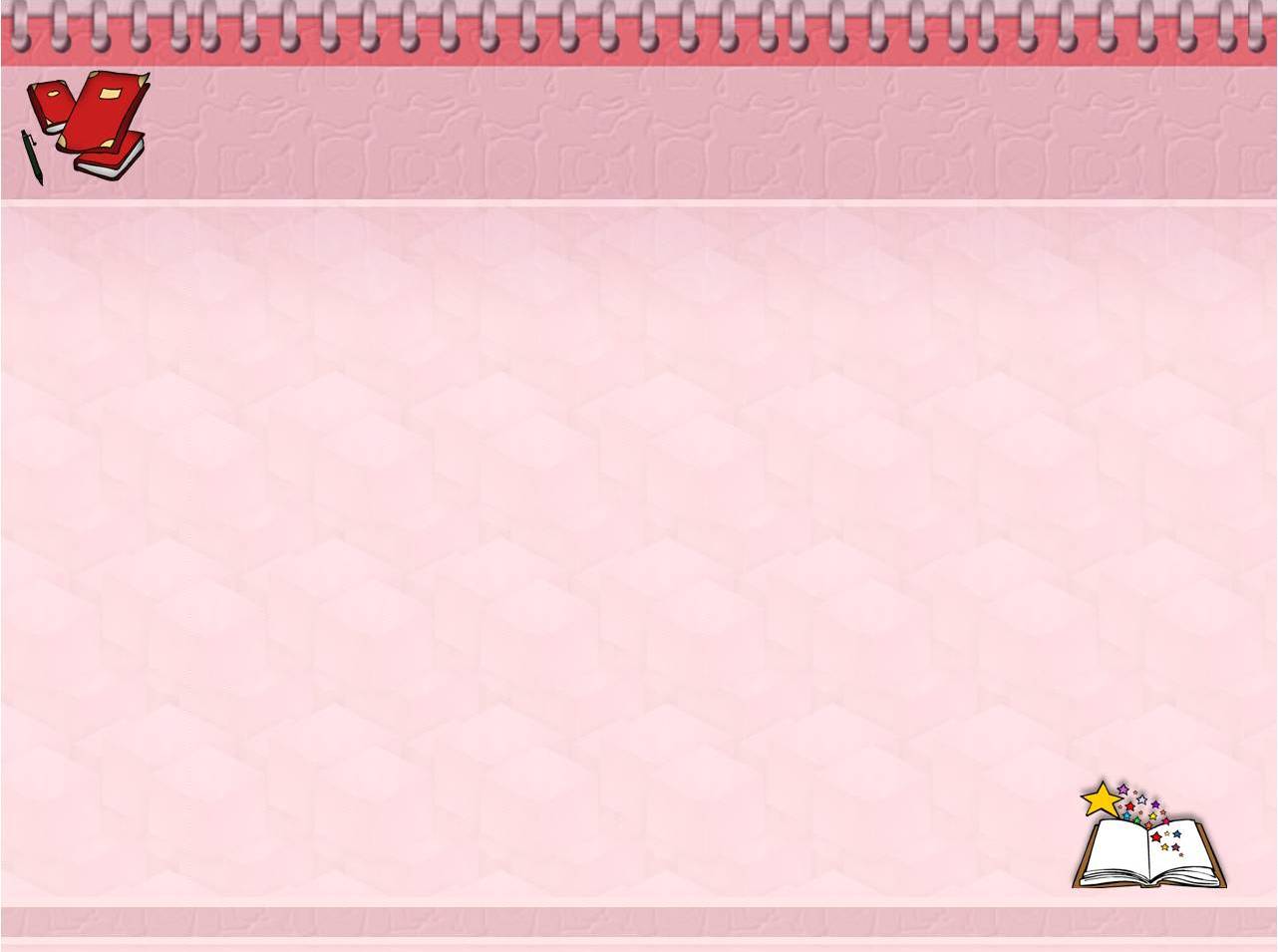 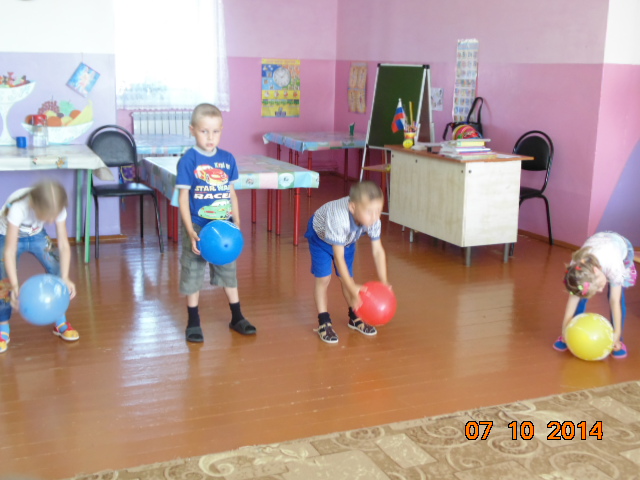 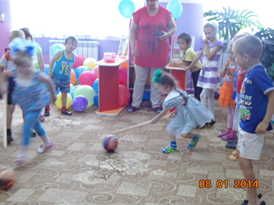 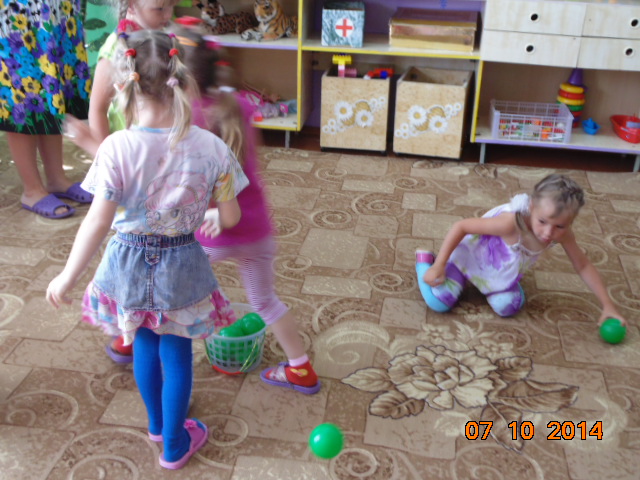 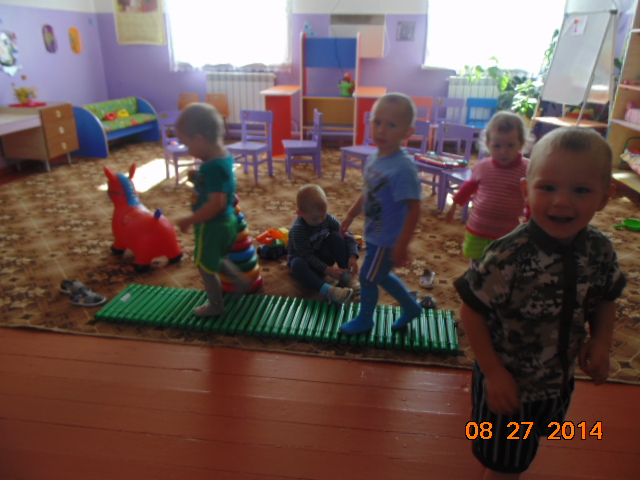 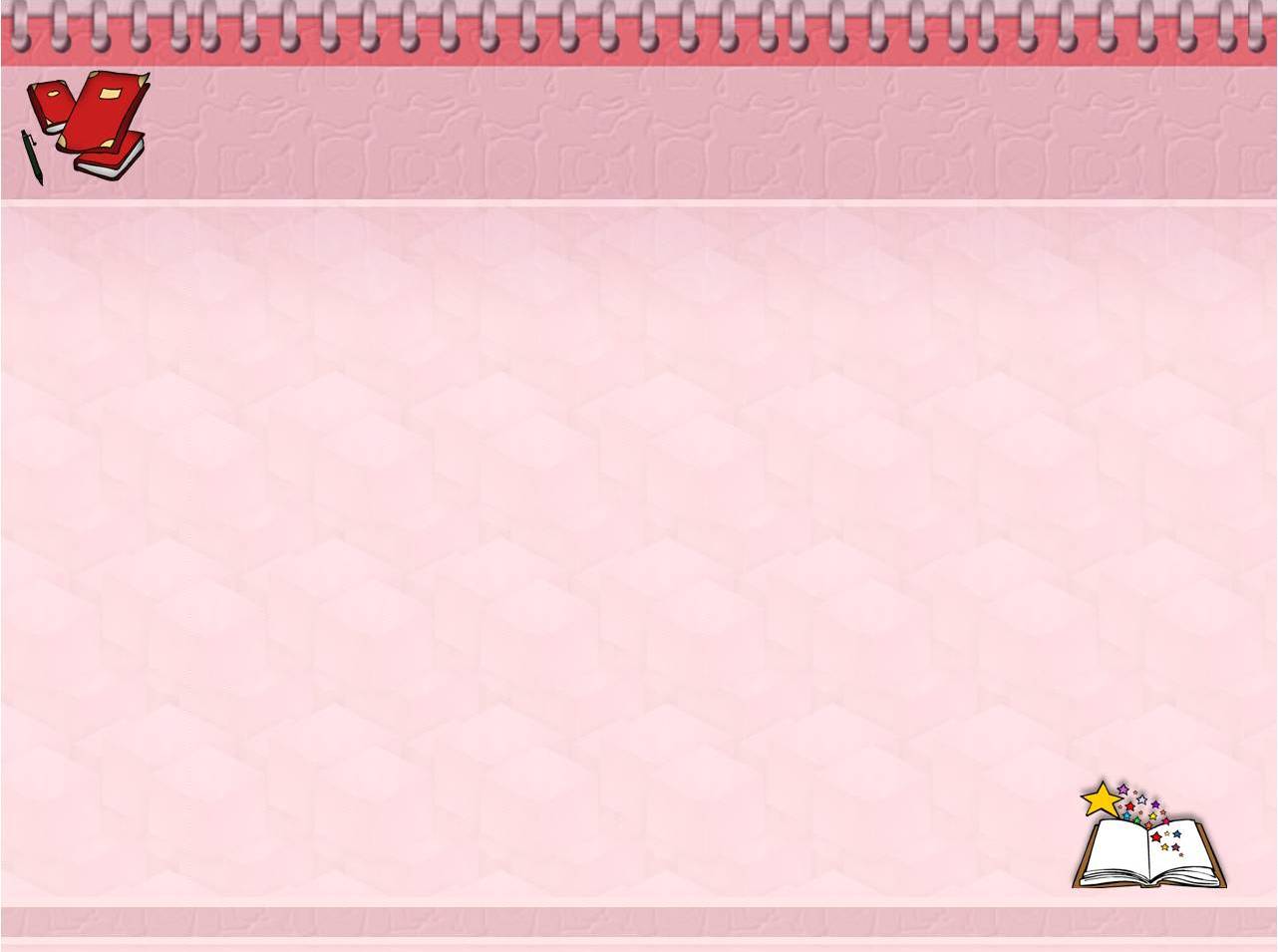 Технологии проектной деятельности
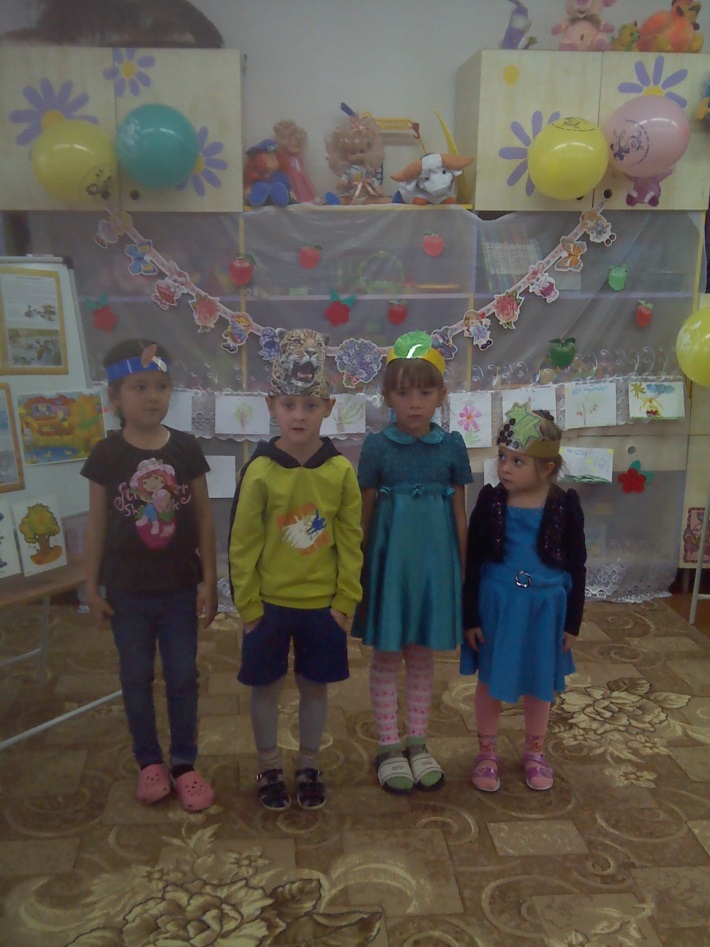 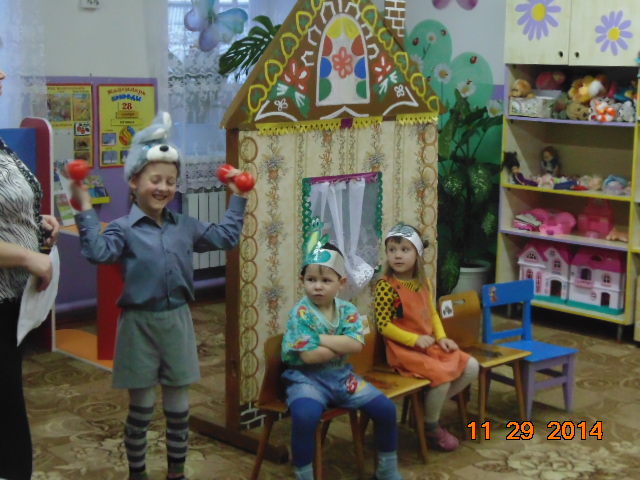 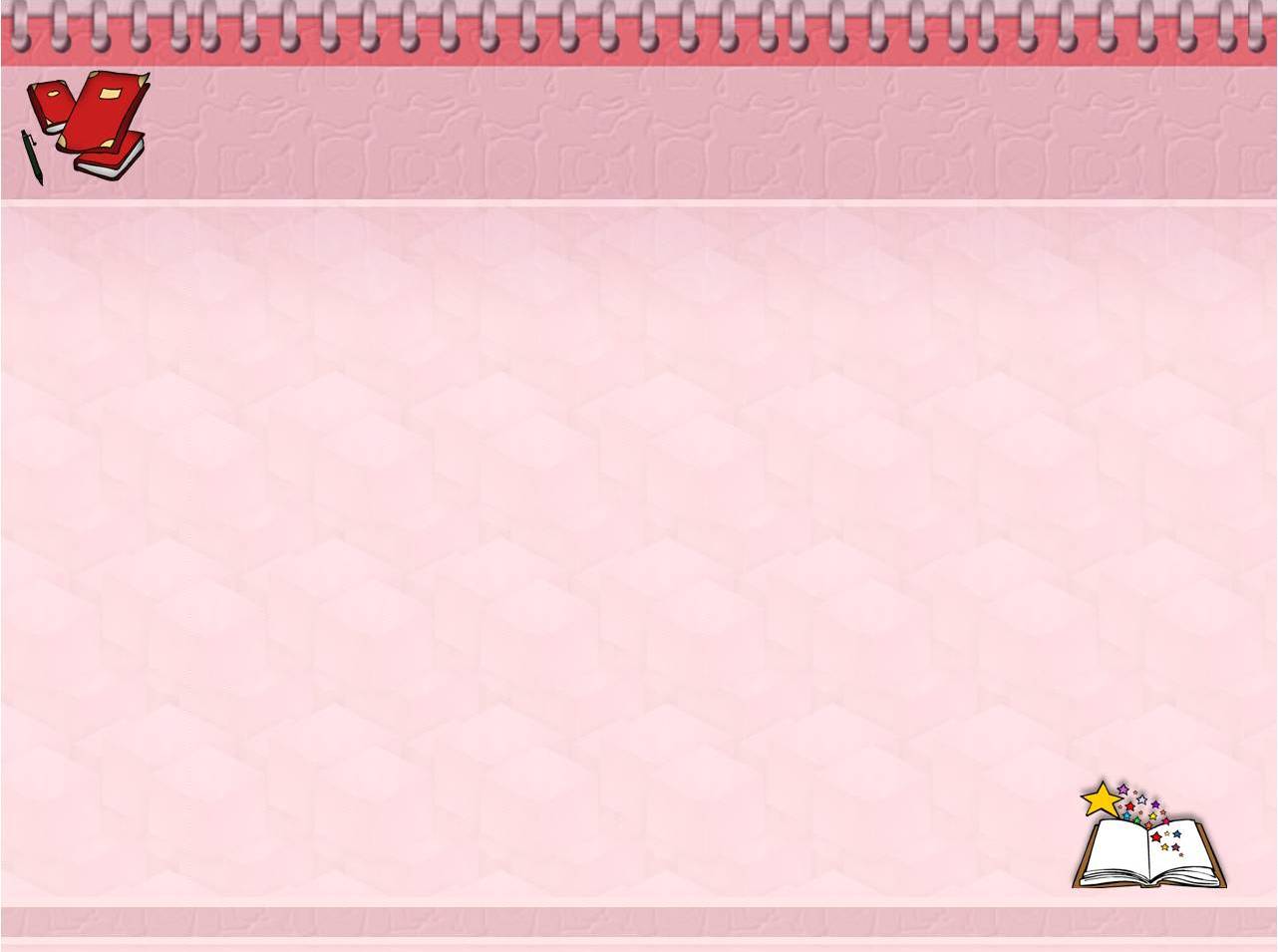 Технология исследовательской деятельности
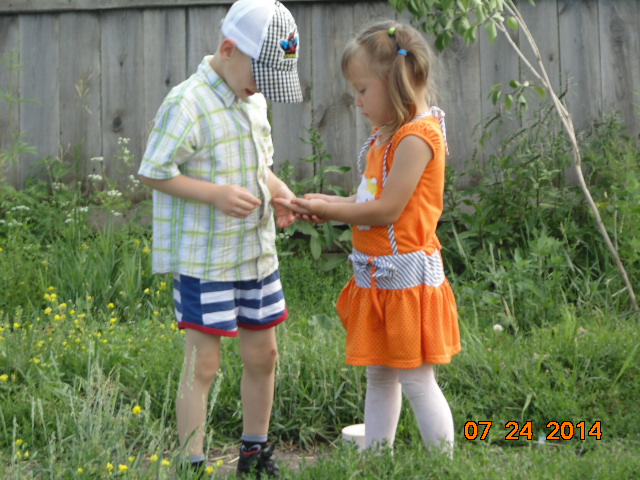 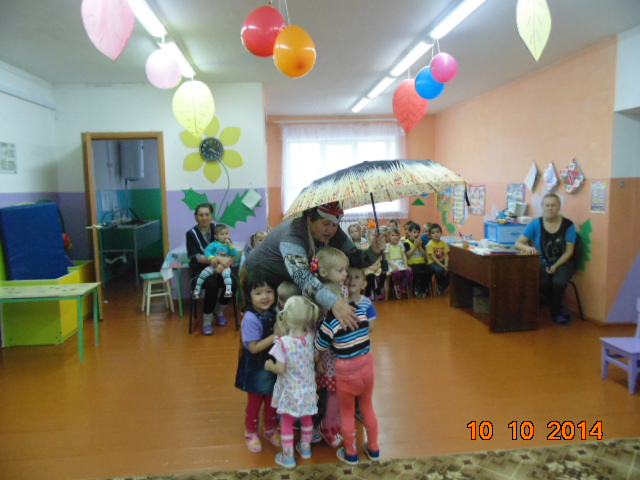 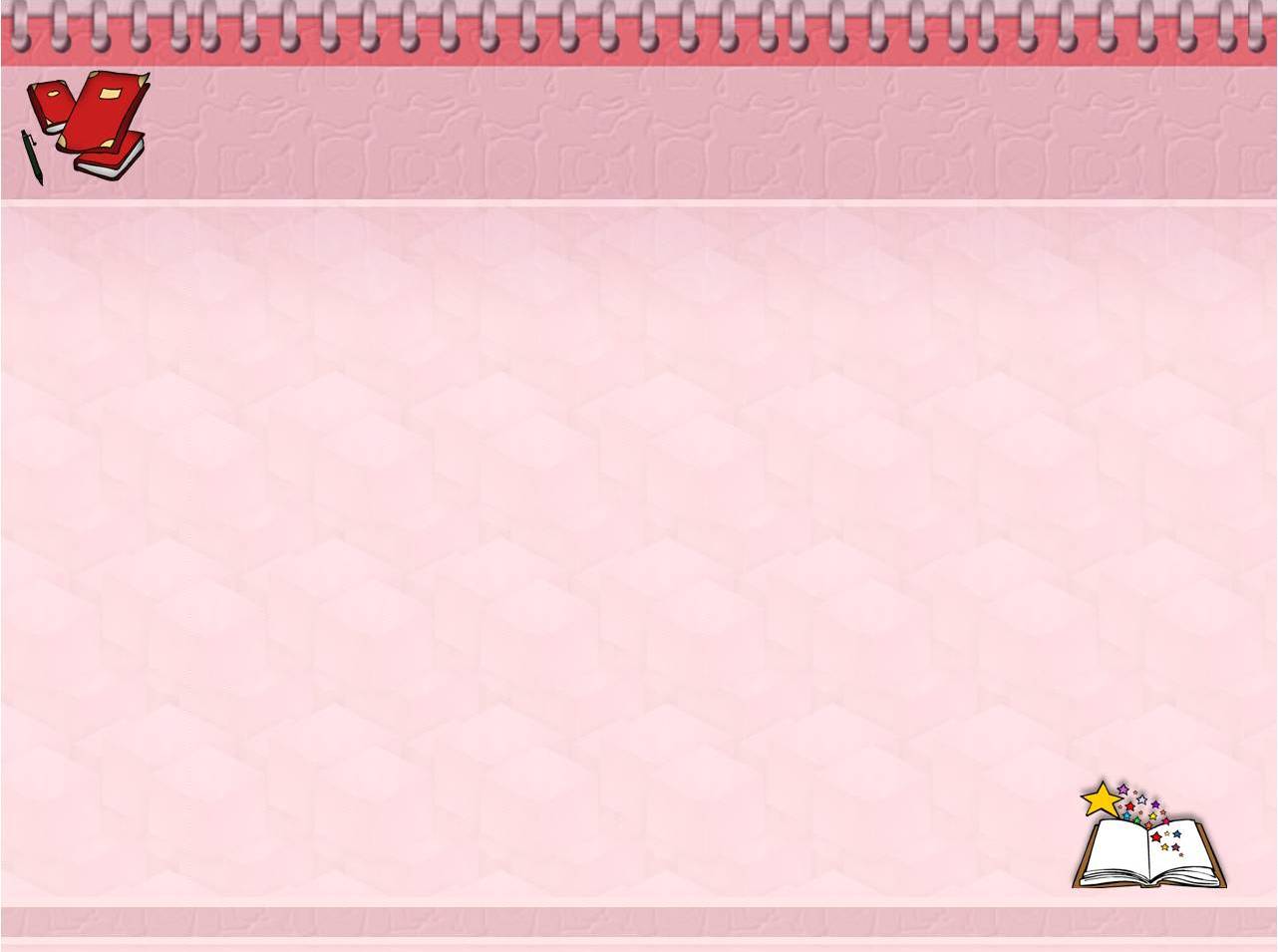 Информационно-коммуникационные
                     технологии
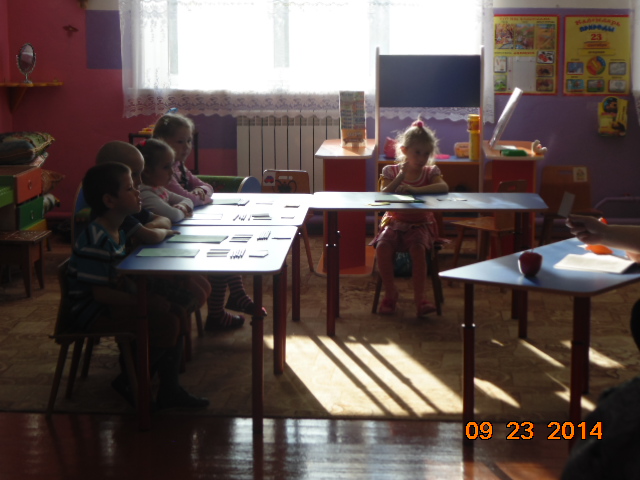 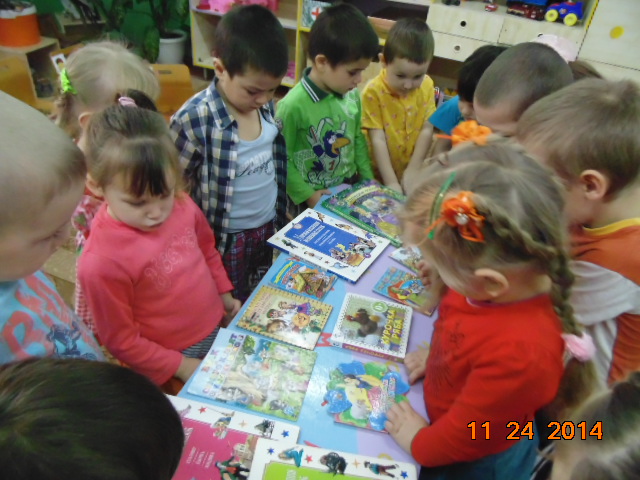 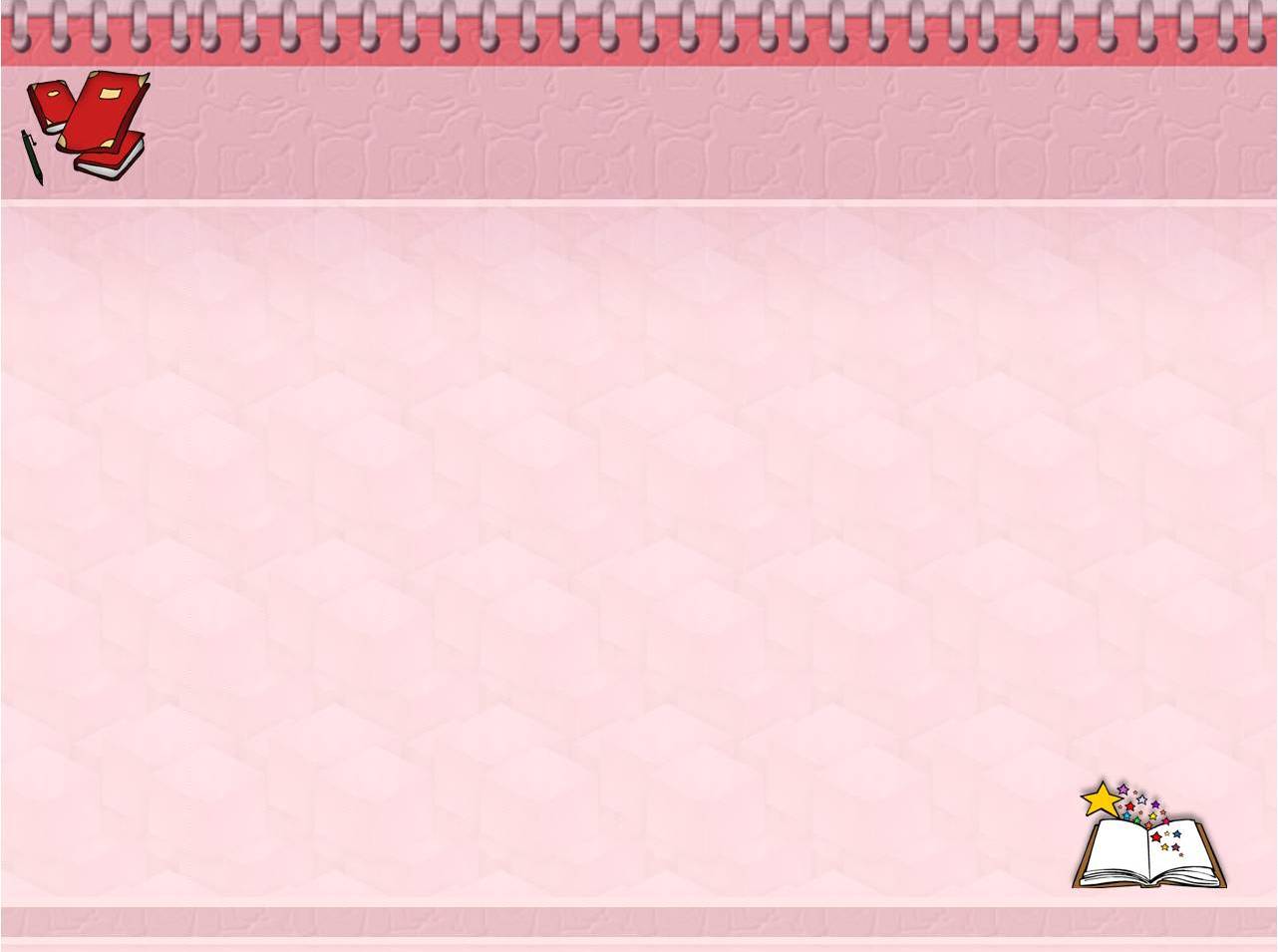 Личностно - ориентированная технология
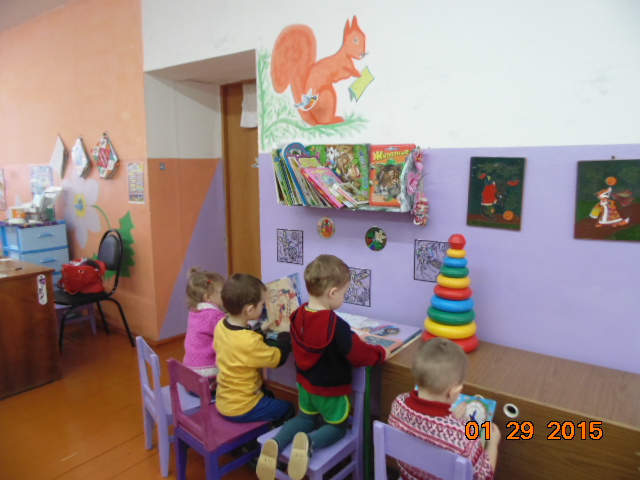 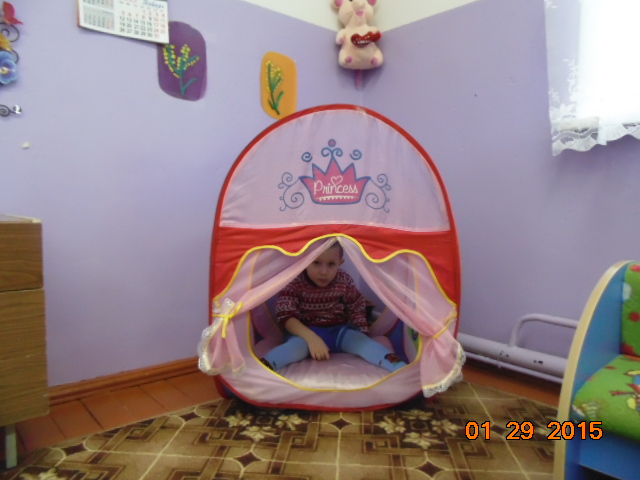 Зона книги               Зона уединения
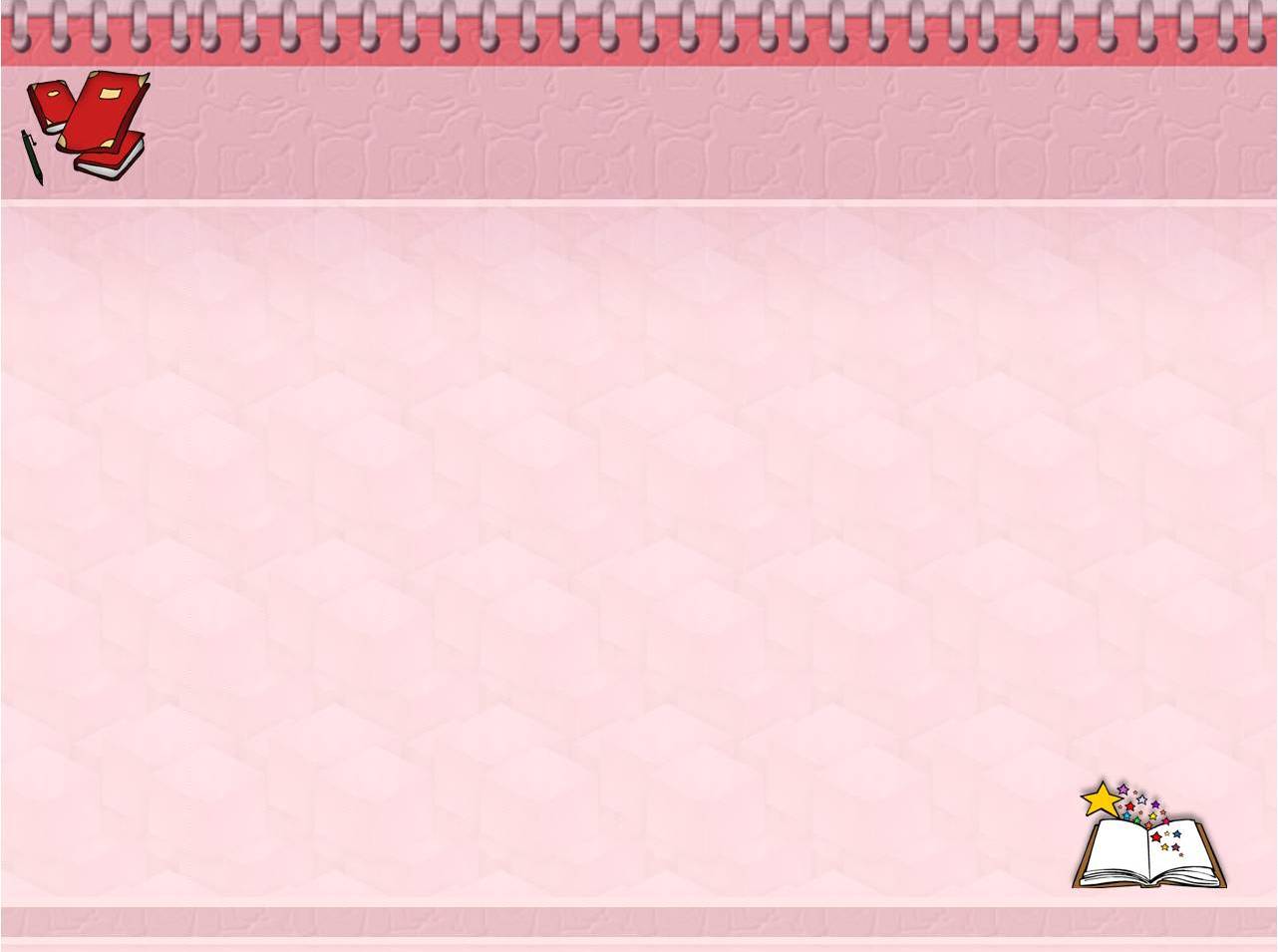 Личностно - ориентированная технология
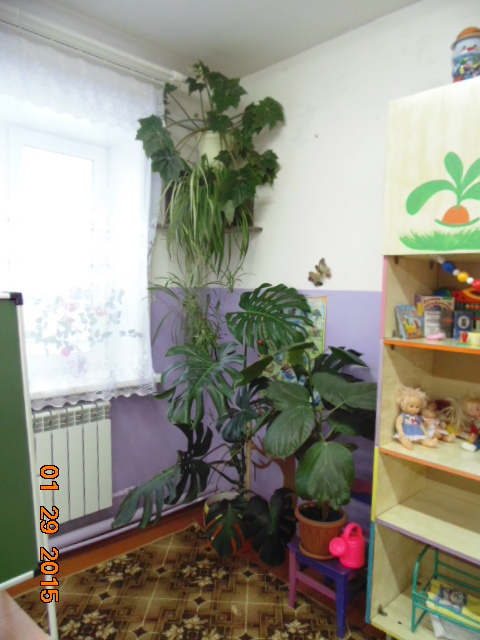 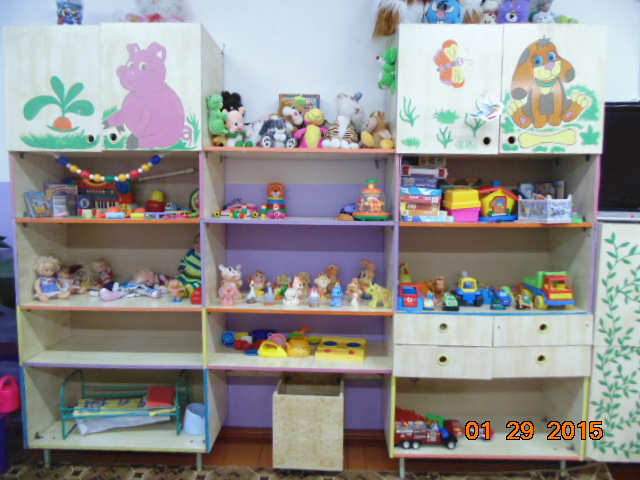 Игровая зона              Зона природы
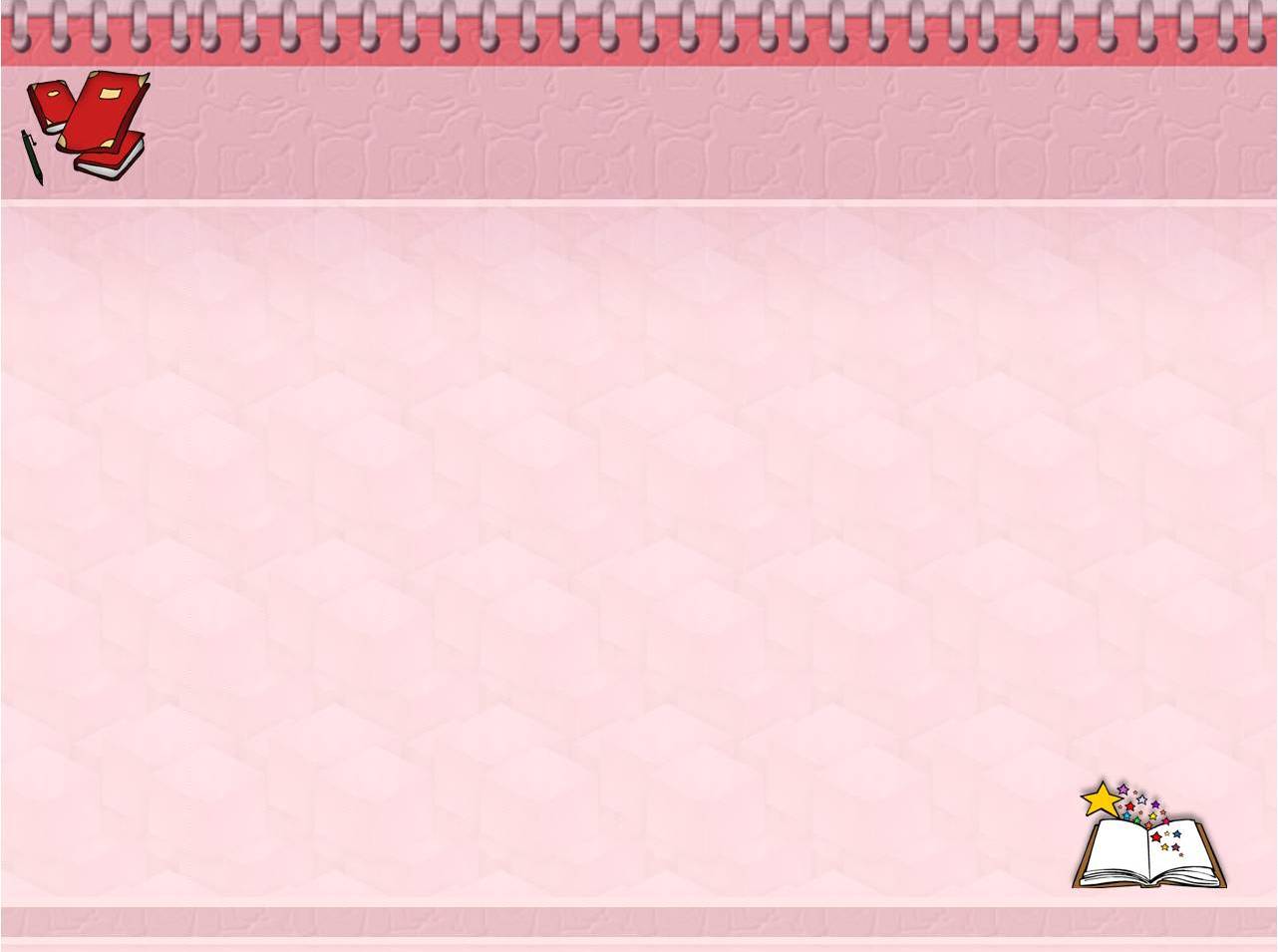 Личностно - ориентированная технология
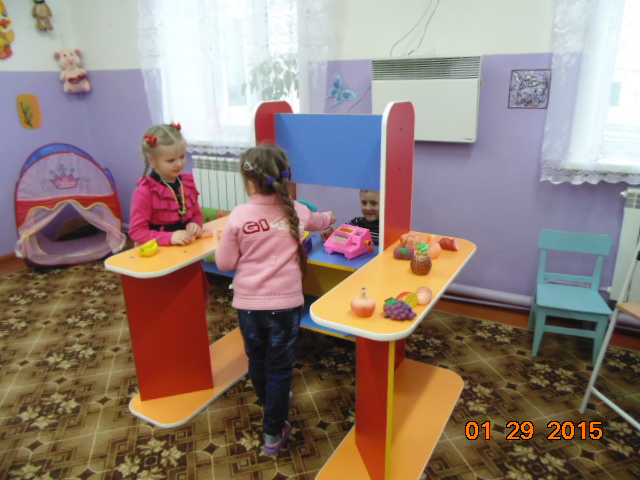 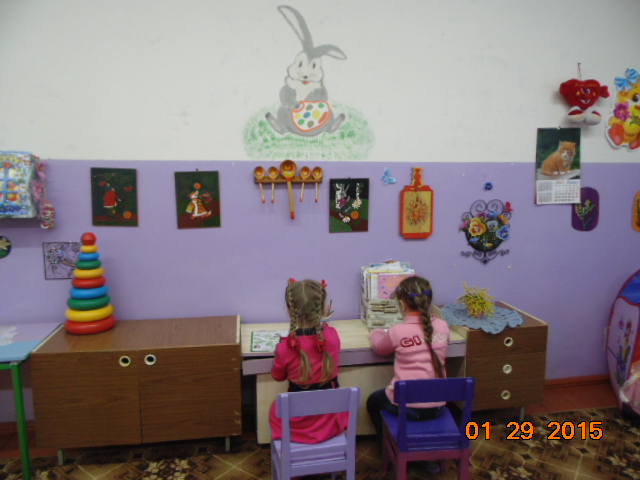 Зона сюжетно-ролевой  игры     Зона рисования
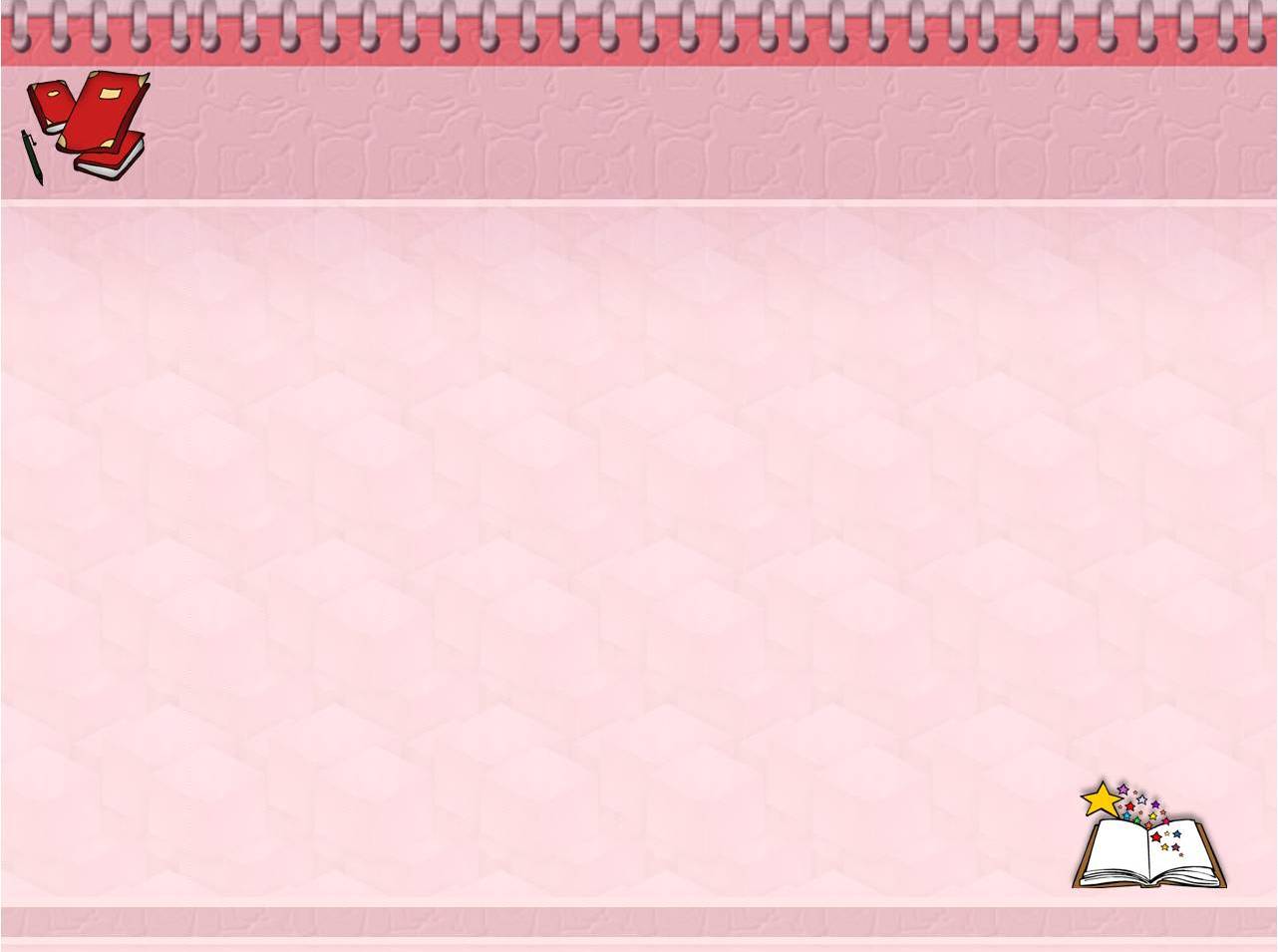 Руками мамы
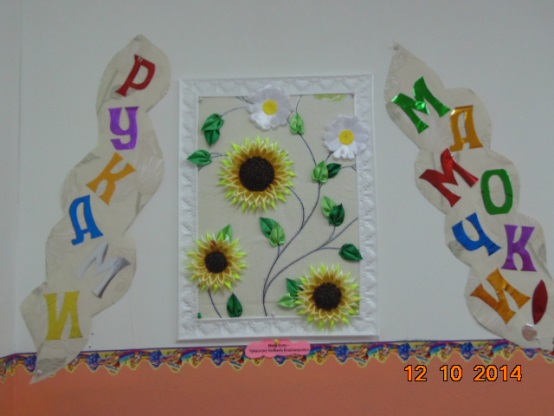 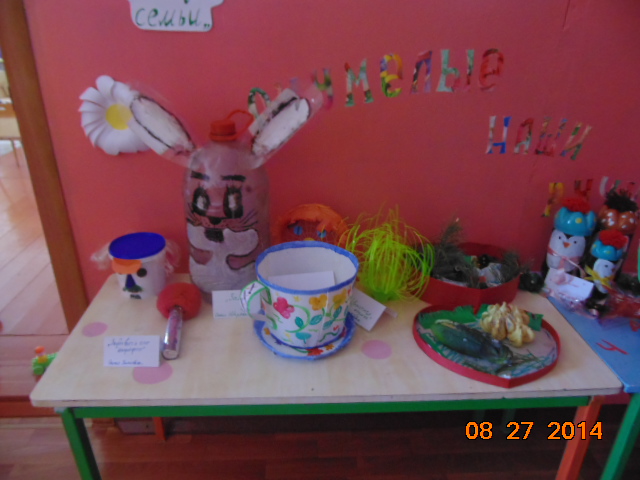 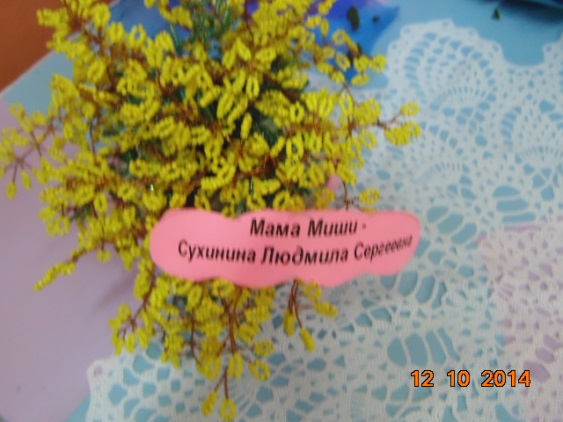 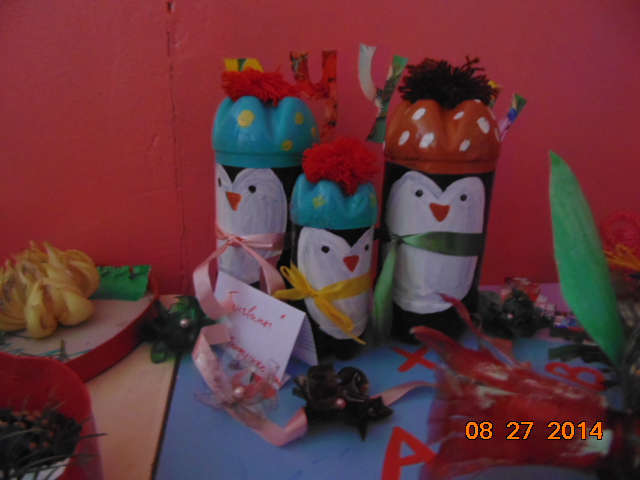 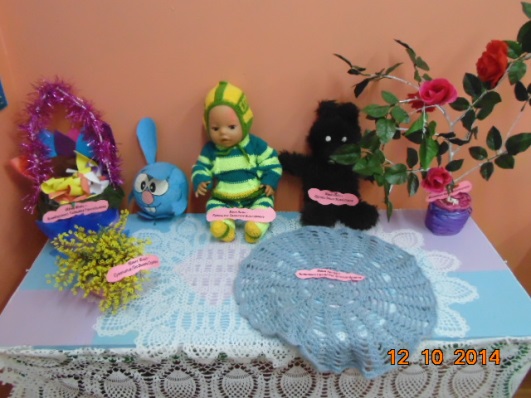 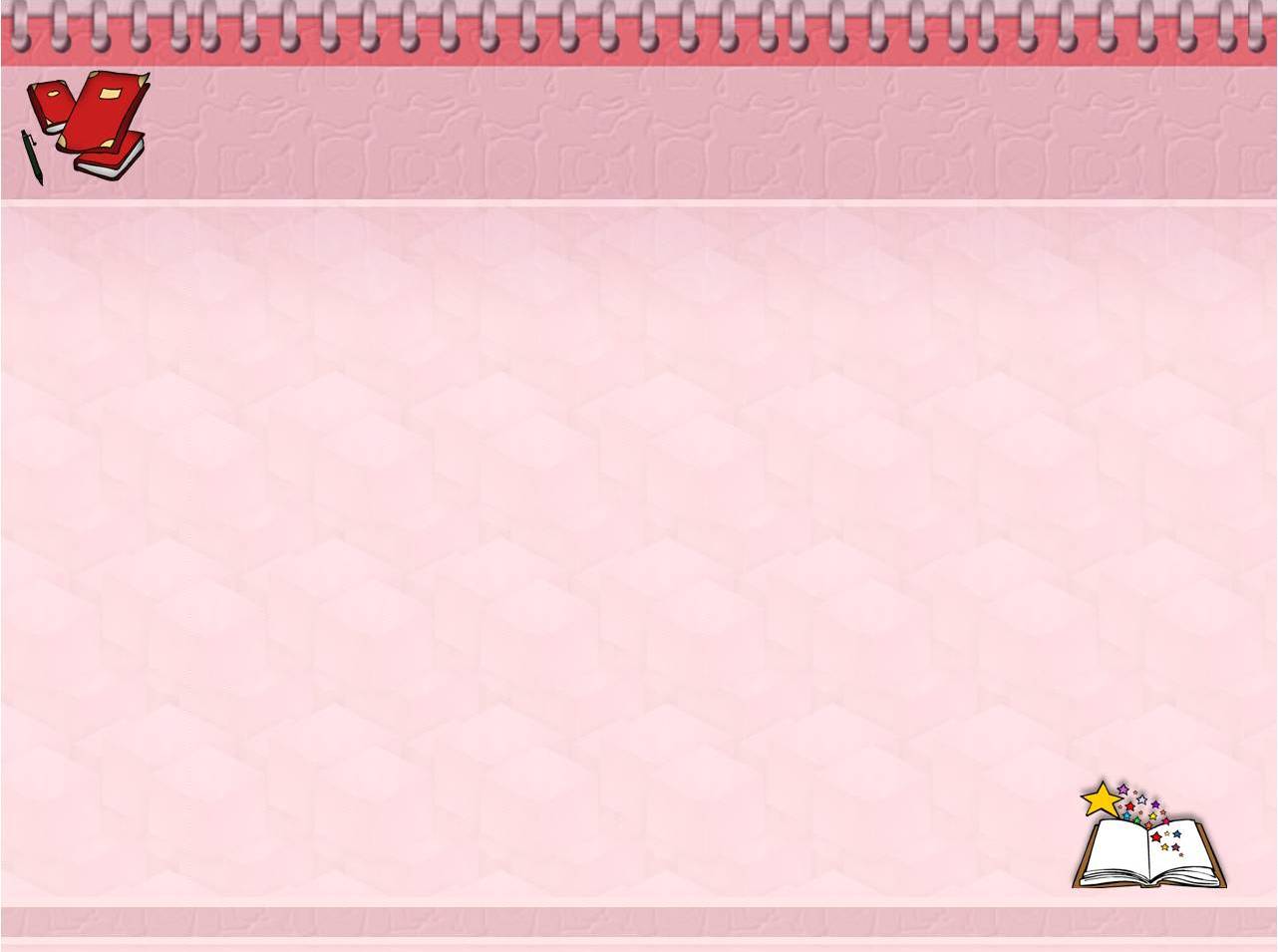 Радужный мир
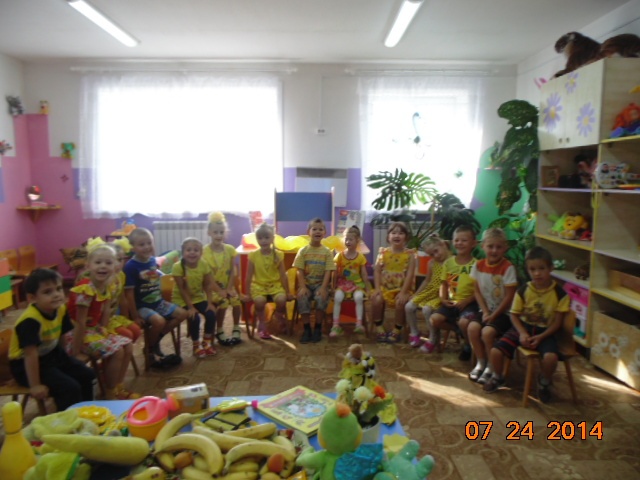 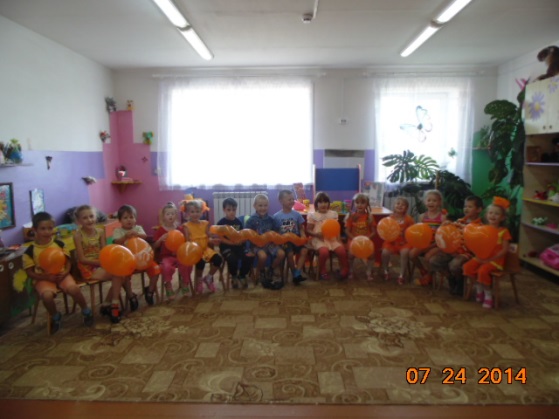 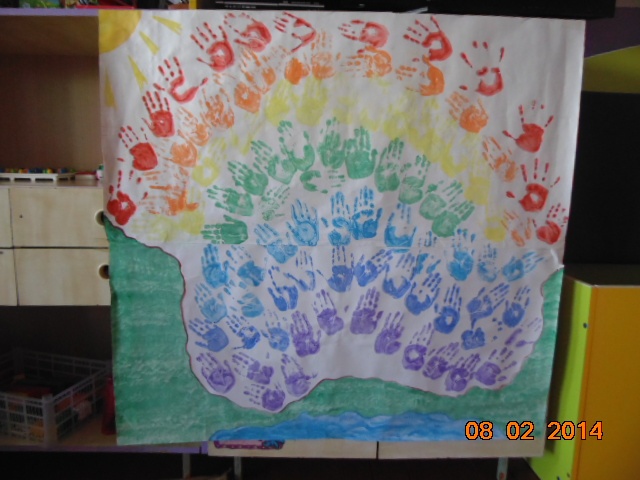 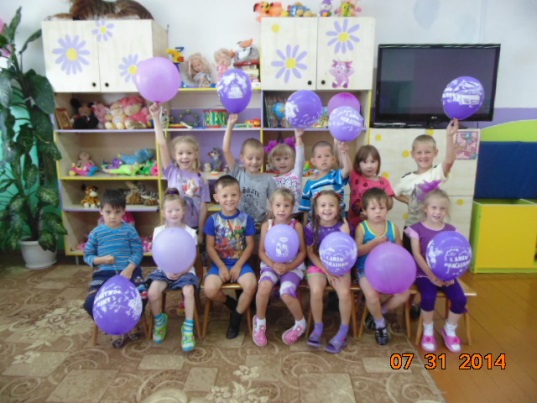 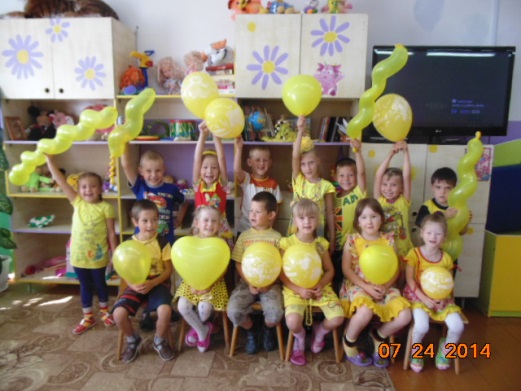 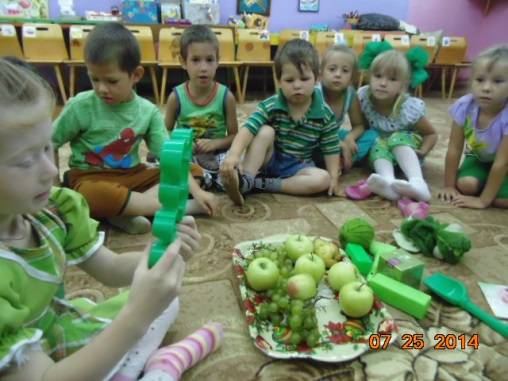 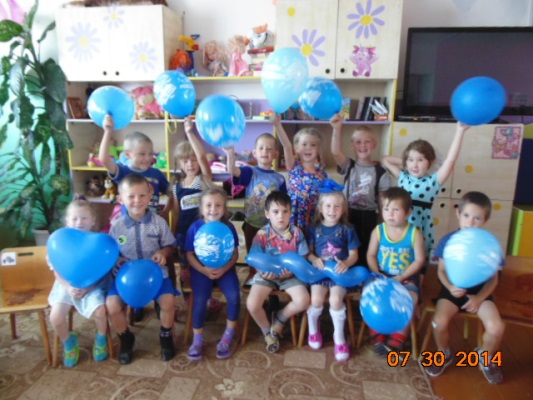 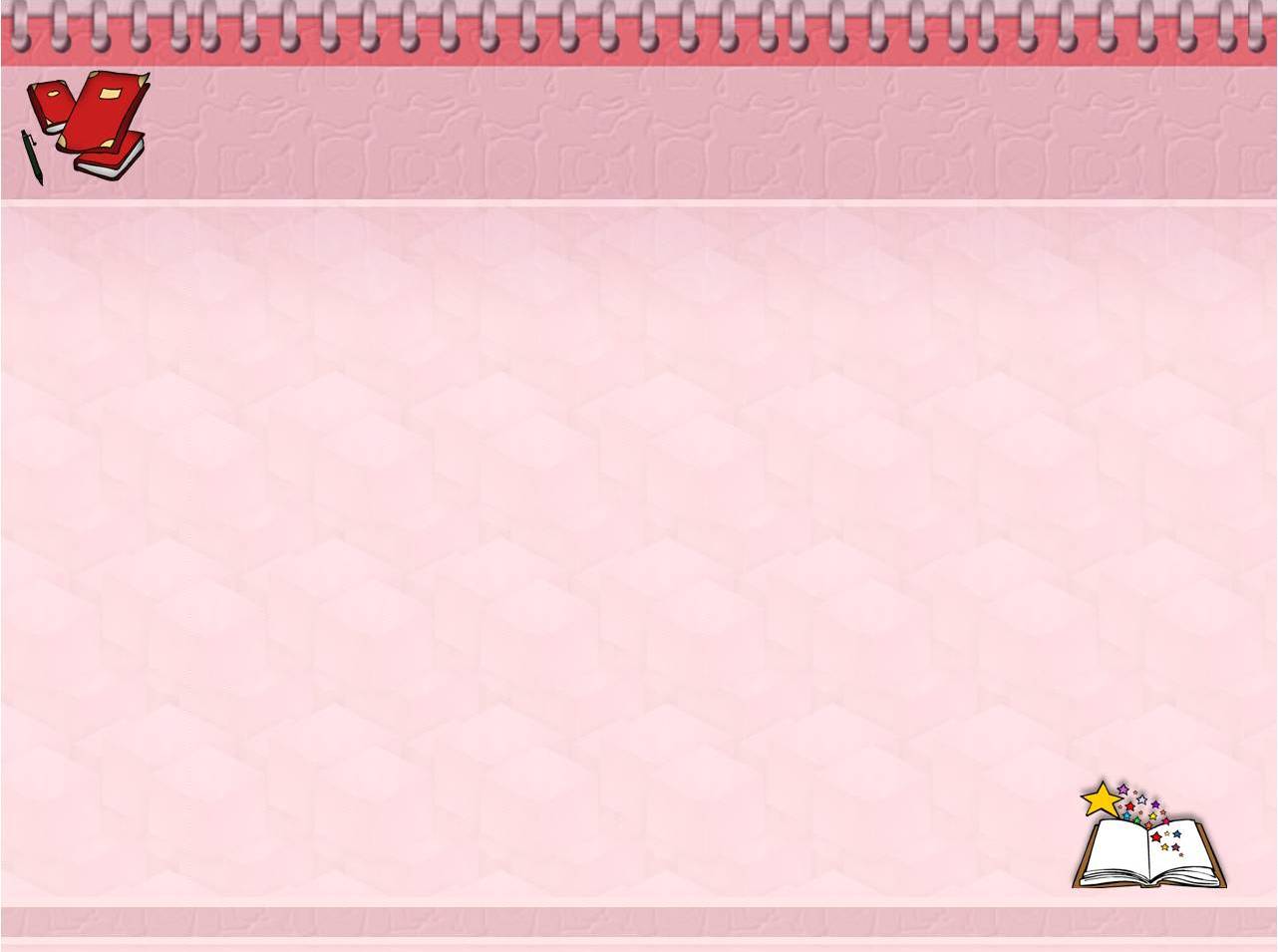 Сотрудничество: детский сад + семья
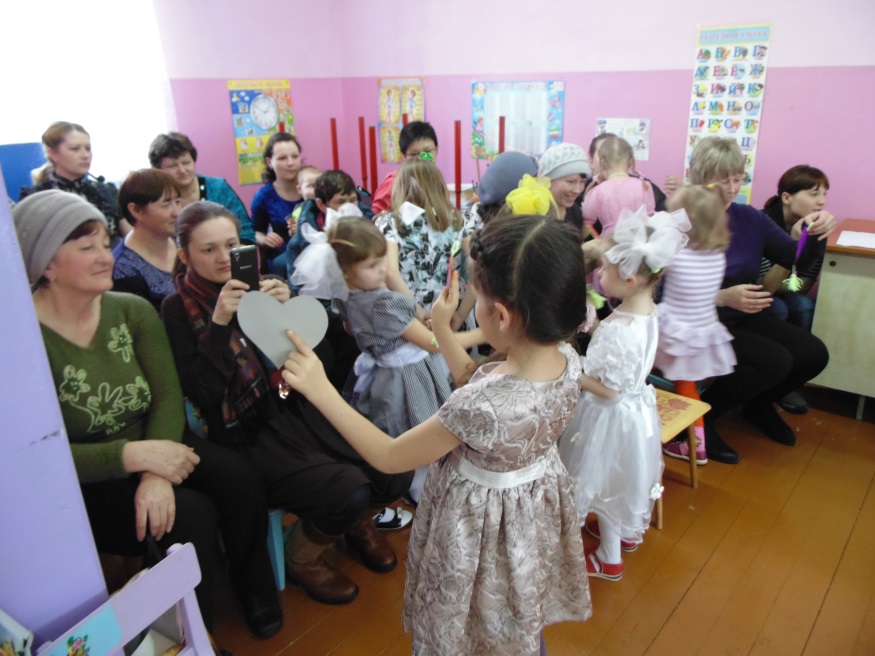 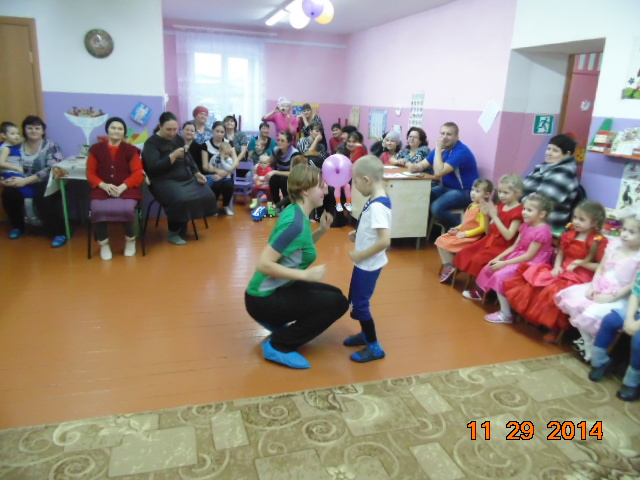 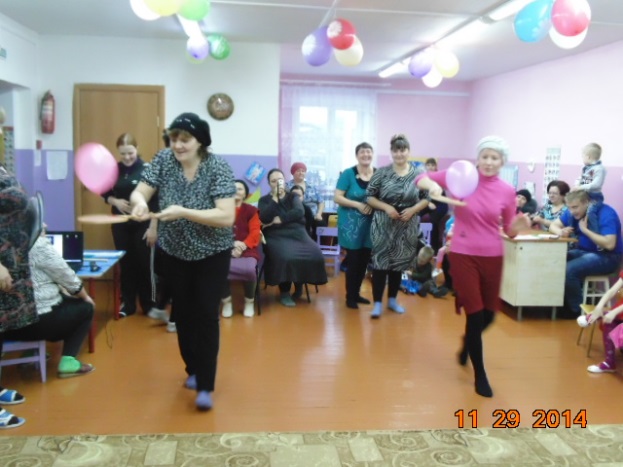 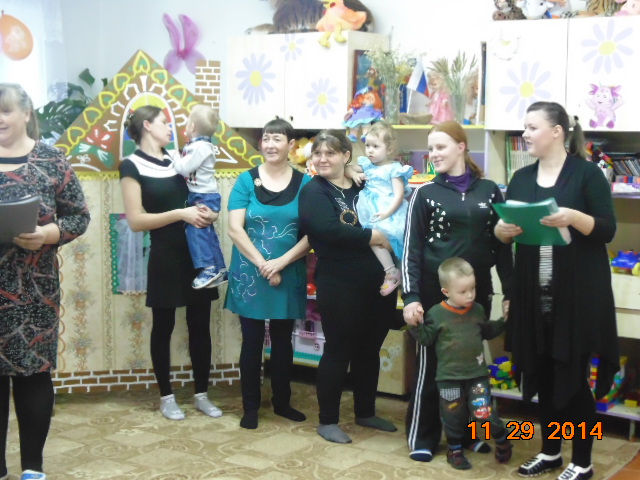 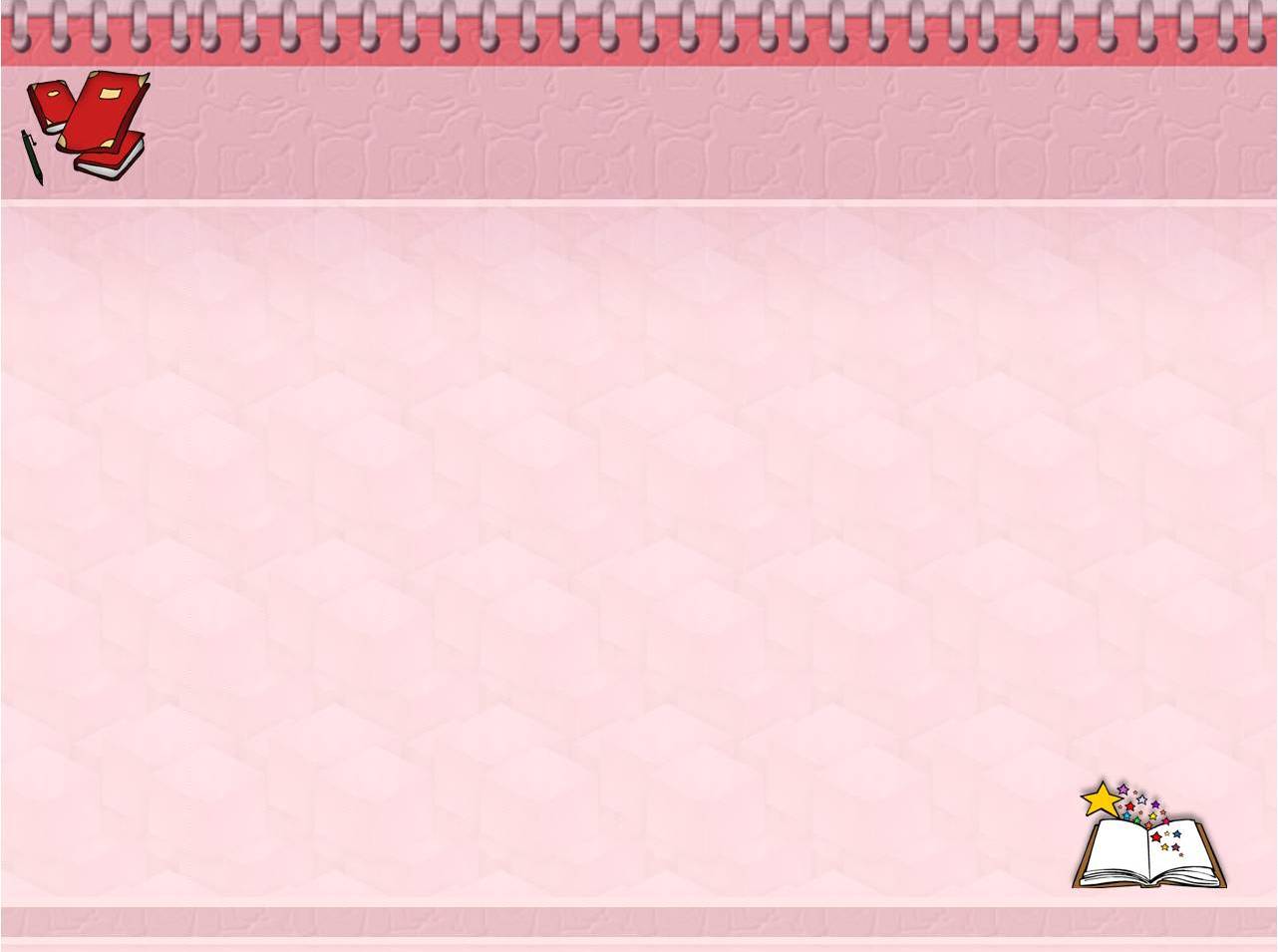 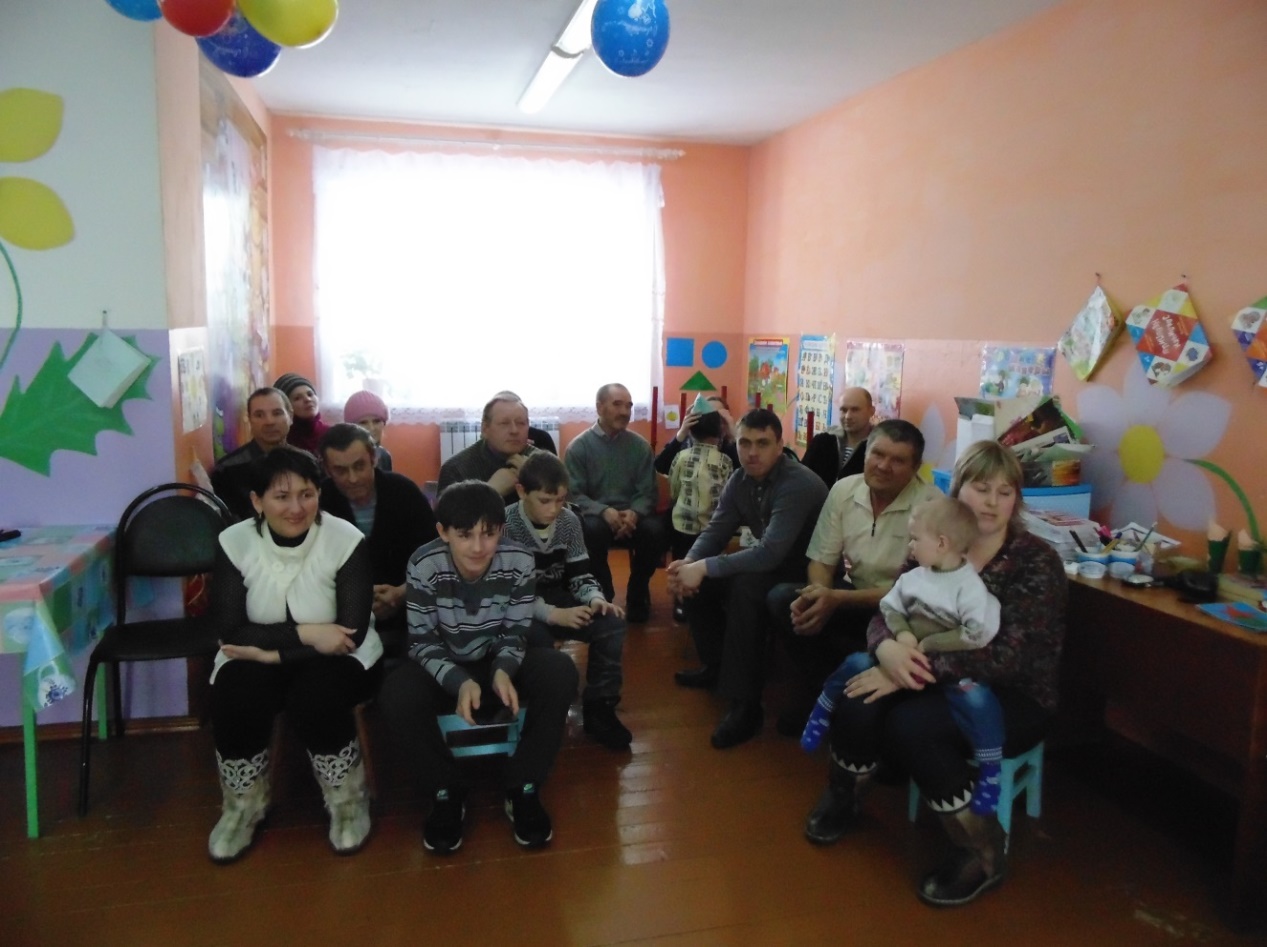 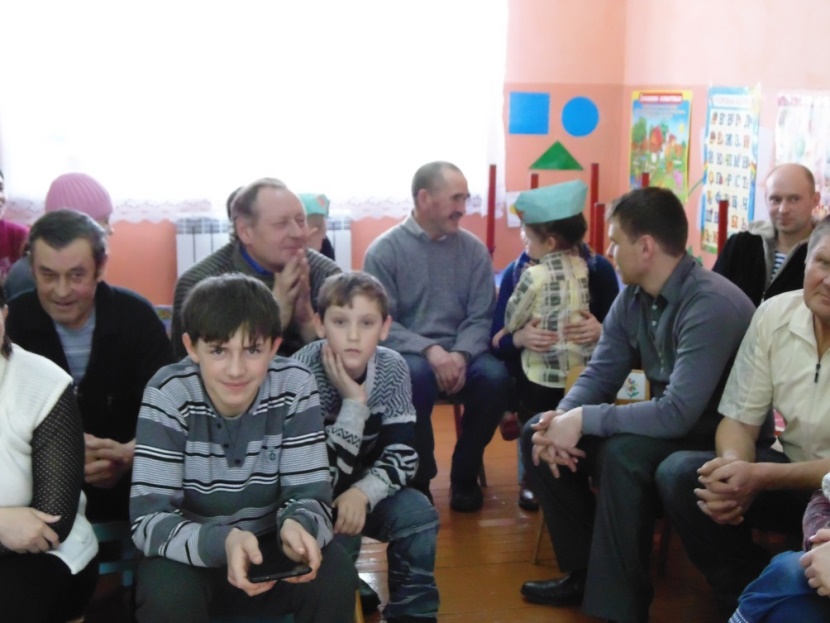 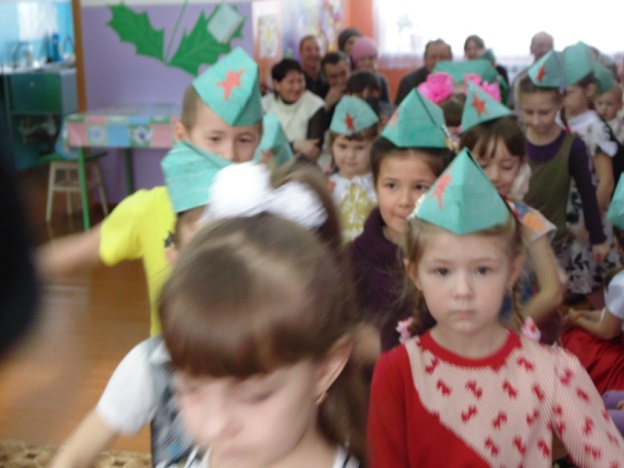 Праздник  с  папами, братьями 
и дедушками
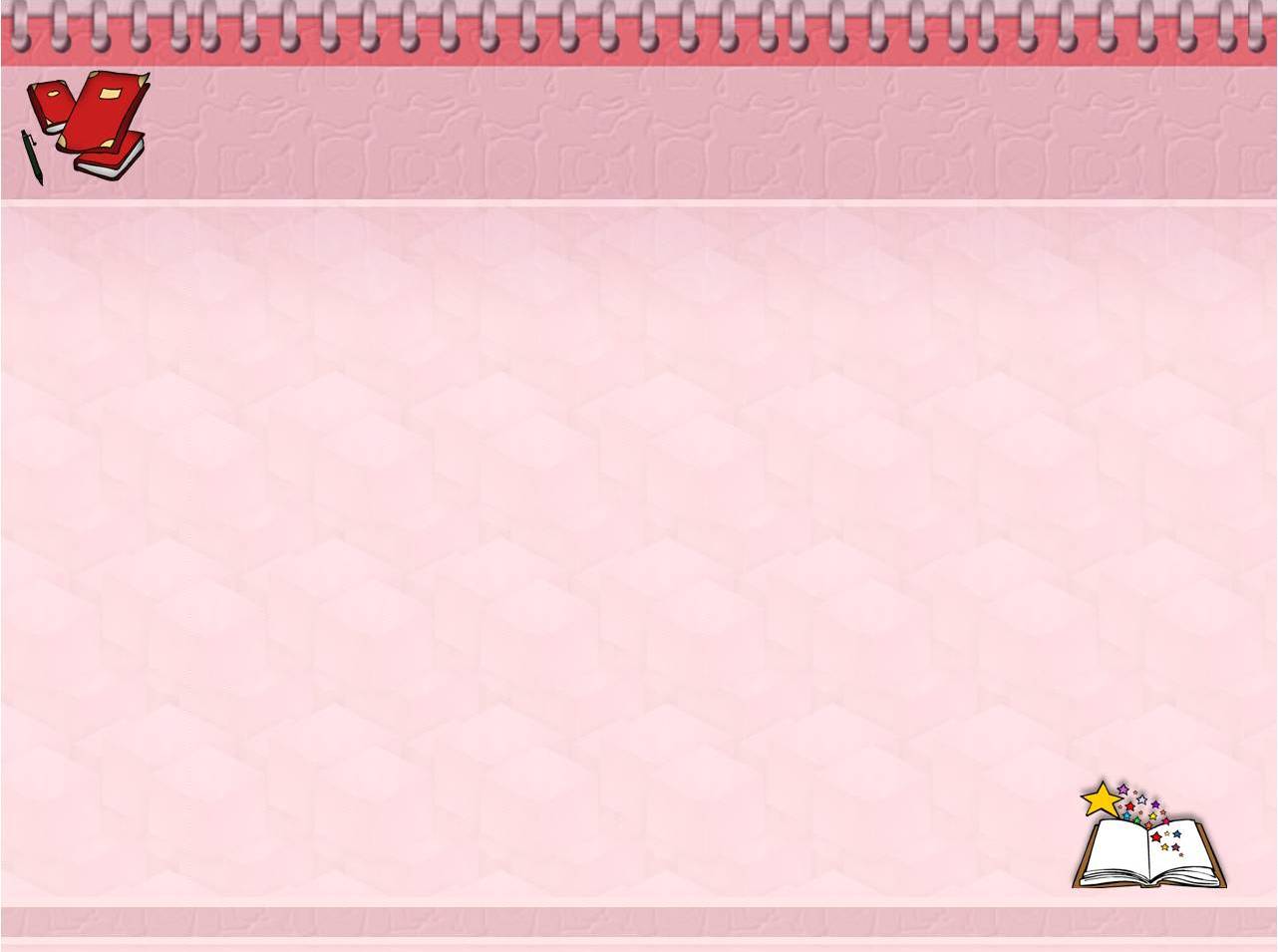 Проект «Мамы»
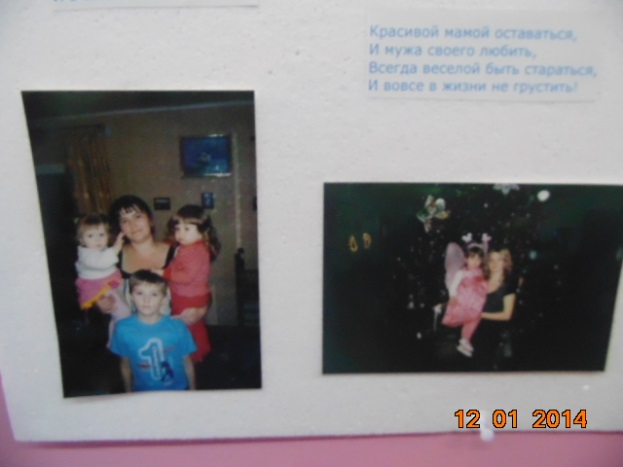 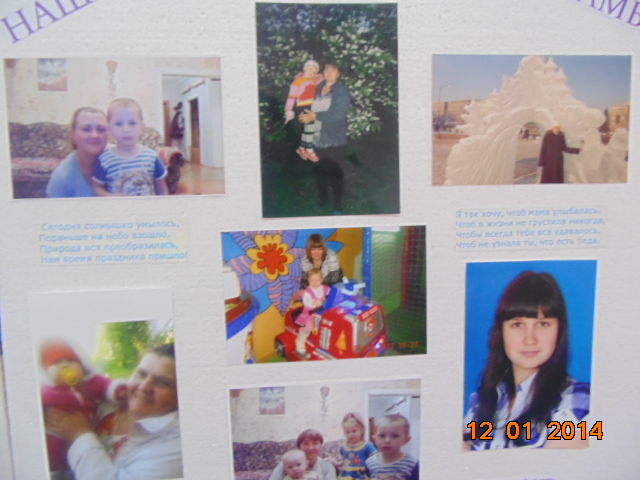 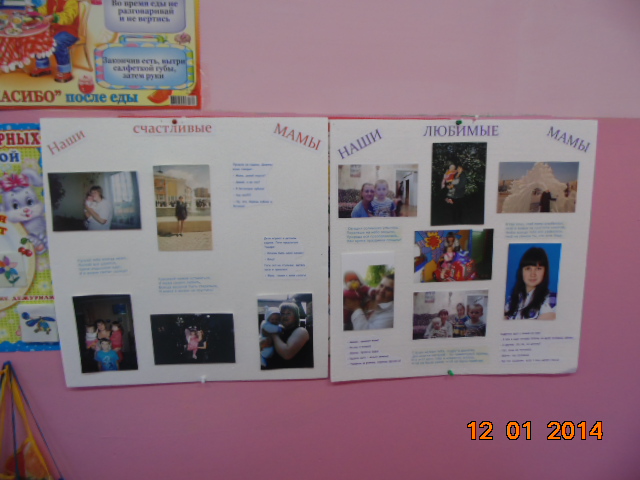 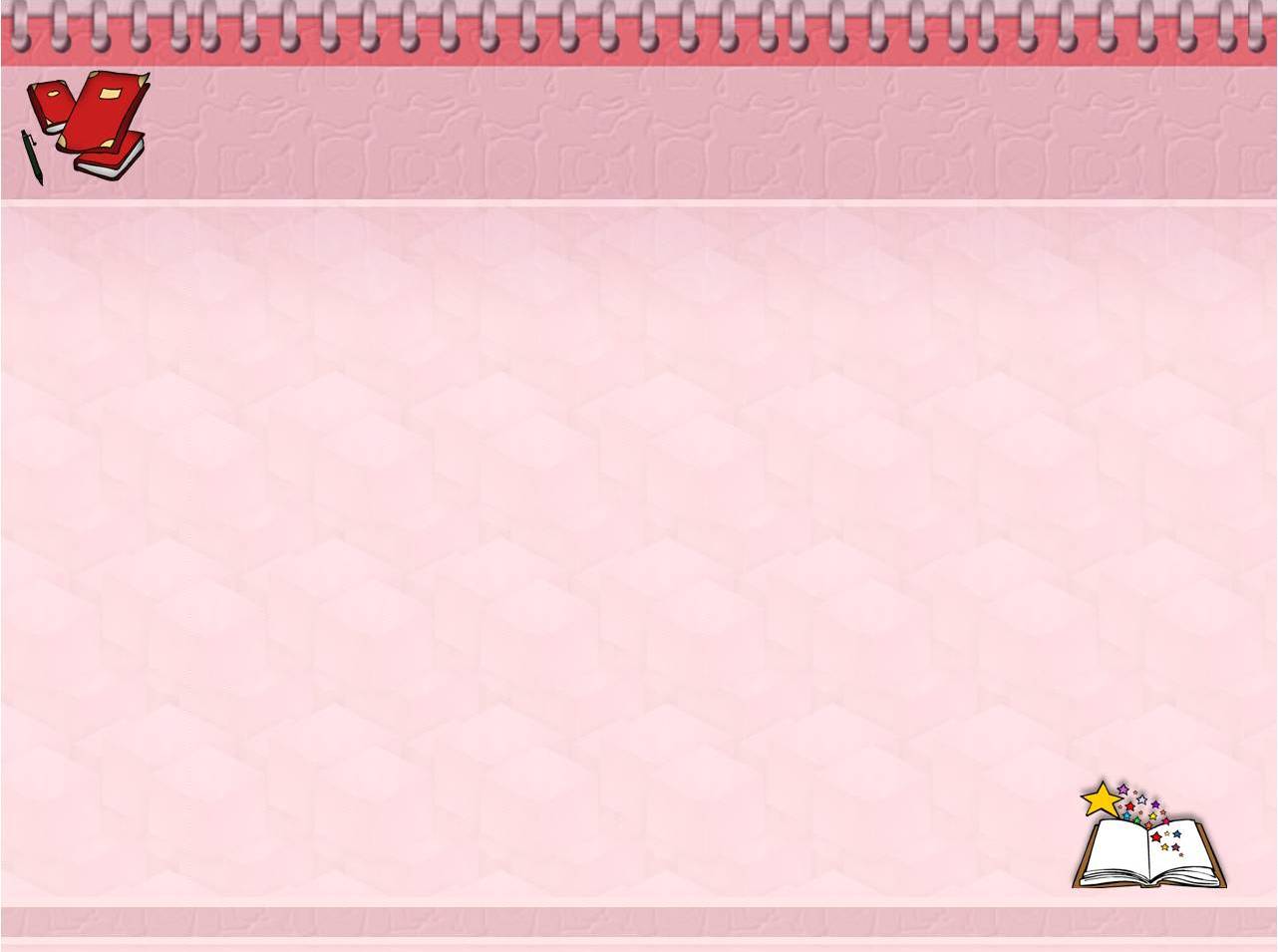 «Человек не может по-настоящему  усовершенствоваться, если не помогает усовершенствоваться другим». 
                      Чарльз  Диккенс
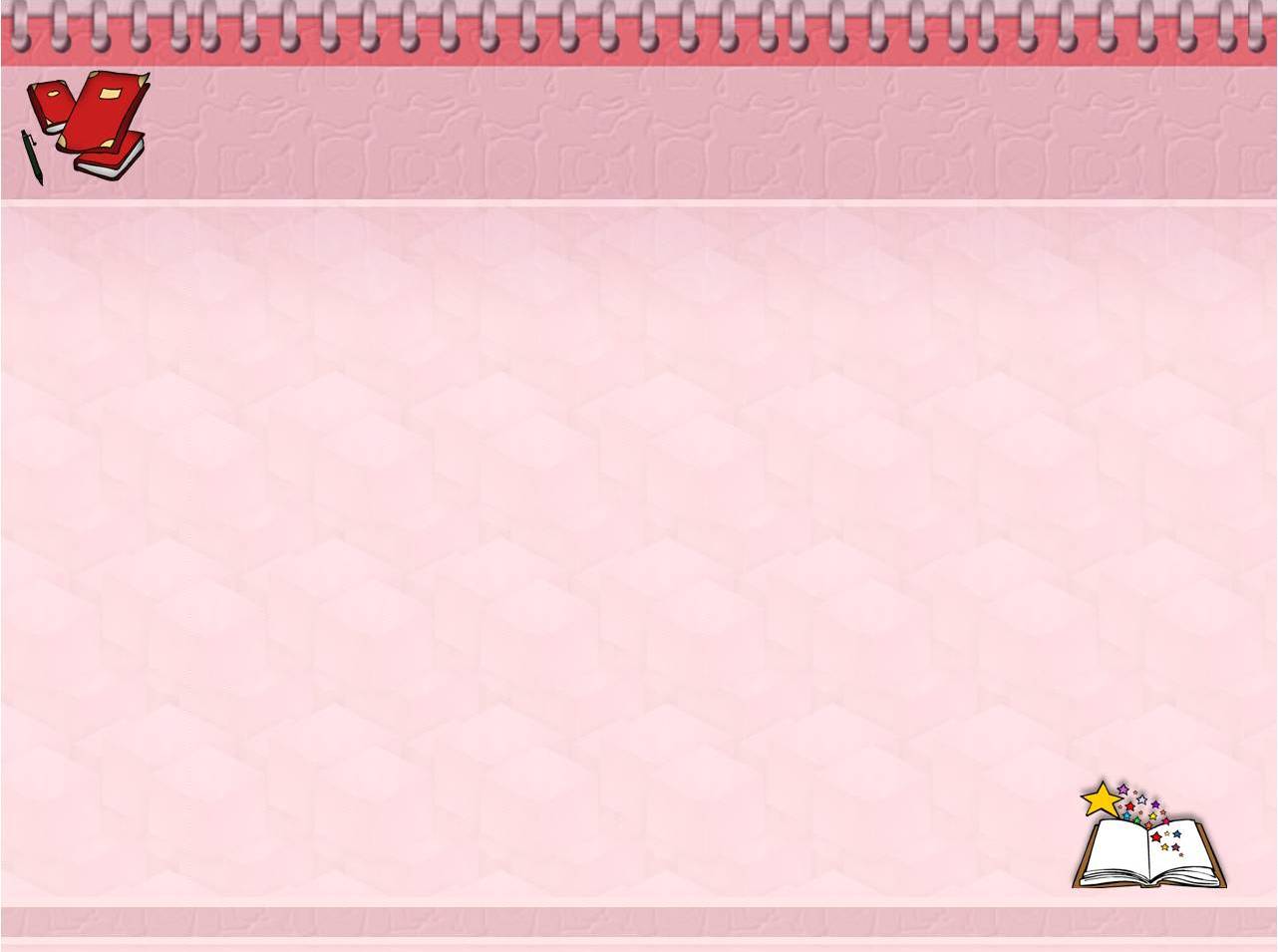